Recueil de graphiques
Résultats du Canada
Enquête internationale de 2019 du Fonds du Commonwealth sur les politiques de santé auprès des médecins de soins primaires
Janvier 2020
La production du présent document est rendue possible grâce à un apport financier de Santé Canada et des gouvernements provinciaux et territoriaux. Les opinions exprimées dans ce rapport ne représentent pas nécessairement celles de Santé Canada ou celles des gouvernements provinciaux et territoriaux.
À moins d’indication contraire, les données utilisées proviennent des provinces et des territoires du Canada.
Tous droits réservés.
Le contenu de cette publication peut être reproduit tel quel, en tout ou en partie et par quelque moyen que ce soit, uniquement à des fins non commerciales pourvu que l’Institut canadien d’information sur la santé soit clairement identifié comme le titulaire du droit d’auteur. Toute reproduction ou utilisation de cette publication et de son contenu à des fins commerciales requiert l’autorisation écrite préalable de l’Institut canadien d’information sur la santé. La reproduction ou l’utilisation de cette publication ou de son contenu qui sous-entend le consentement de l’Institut canadien d’information sur la santé, ou toute affiliation avec celui-ci, est interdite.
Pour obtenir une autorisation ou des renseignements, veuillez contacter l’ICIS :
Institut canadien d’information sur la santé
495, chemin Richmond, bureau 600
Ottawa (Ontario)  K2A 4H6
Téléphone : 613-241-7860
Télécopieur : 613-241-8120
icis.ca
droitdauteur@icis.ca
ISBN 978-1-77109-887-8 
© 2020 Institut canadien d’information sur la santé
Comment citer ce document :Institut canadien d’information sur la santé. Résultats du Canada : Enquête internationale de 2019 du Fonds du Commonwealth sur les politiques de santé auprès des médecins de soins primaires. Ottawa, ON : ICIS; 2020.
This publication is also available in English under the title How Canada Compares: Results From the Commonwealth Fund’s 2019 International Health Policy Survey of Primary Care Physicians.
ISBN 978-1-77109-886-1
Table des matières
Sommaire	4
Remerciements 	8
À propos du présent recueil de graphiques 	10
Cadre conceptuel du rapport	13
Profil et pratique des médecins de soins primaires	14
Accès aux soins	27
Soins axés sur le patient	35
Coordination dans le système de santé	45
Coordination avec les services sociaux	53
Coordination au moyen des technologies de l’information	58
Perception de la performance du système de santé	70
Notes méthodologiques	77
Caractéristiques démographiques des répondants	80
Bibliographie	81
Sommaire
Pour la plupart des gens, les cliniciens de soins primaires, comme les médecins de famille et les infirmières, représentent la porte d’entrée au système de santé. Le présent recueil de graphiques présente les analyses des résultats de l’Enquête internationale du Fonds du Commonwealth (FCMW) sur les politiques de santé auprès des médecins de soins primaires réalisées par l’Institut canadien d’information sur la santé (ICIS). Comparer les expériences des médecins de soins primaires au Canada à celles de leurs homologues dans 10 autres pays développés permet de dégager des perspectives importantes sur l’efficacité des soins primaires au pays et sur les améliorations encore nécessaires selon les médecins de soins primaires. 
Beaucoup d’efforts ont été investis dans l’amélioration des soins primaires à l’échelle du pays. Les résultats de l’Enquête du FCMW montrent que le Canada a mis en œuvre des pratiques exemplaires d’organisation des soins afin d’améliorer l’accès, de fournir des soins axés sur le patient et d’adopter les nouvelles technologies de l’information. Néanmoins, le Canada demeure à la traîne par rapport à d’autres pays du FCMW en ce qui concerne l’utilisation des systèmes d’information électroniques dans les cabinets de médecin et la coordination des soins. De plus, la variation considérable des résultats d’une province et d’un territoire à l’autre dans de nombreux domaines suggère qu’il serait possible de tirer des leçons des politiques et programmes les plus efficaces à l’échelle nationale et internationale.
© 2020 Institut canadien d’information sur la santé
[Speaker Notes: Comment citer ce document :
Institut canadien d’information sur la santé. Résultats du Canada : Enquête internationale de 2019 du Fonds du Commonwealth sur les politiques de santé auprès des médecins de soins primaires. Ottawa, ON : ICIS; 2020.]
Sommaire (suite)
Principaux résultats de l’enquête de cette année 
Profil et pratique des médecins de soins primaires
La proportion de cabinets de groupe a augmenté de 2015 à 2019 (60 % contre 65 %), ce qui démontre une tendance des médecins à délaisser la pratique individuelle. Toutefois, il importe de noter que l’organisation du travail varie beaucoup au pays. 
Les médecins sont plus nombreux en 2019 qu’en 2015 à trouver leur travail stressant (46 % contre 27 %). Cette tendance est également observée dans les autres pays du FCMW.
Accès aux soins
Au Canada, les médecins de soins primaires sont plus nombreux que la moyenne du FCMW à offrir des rendez-vous les soirs de semaine (57 % contre 44 %) et la fin de semaine (50 % contre 36 %). Toutefois, seulement 49 % des médecins de soins primaires canadiens ont adopté des mesures pour que leurs patients puissent obtenir une consultation lorsque leur clinique est fermée, un résultat inférieur à la moyenne des pays du FCMW (75 %).
22 % des médecins de soins primaires canadiens offrent à leurs patients la possibilité de prendre rendez-vous en ligne en 2019, contre 11 % en 2015.
Au Canada, les médecins de soins primaires (23 %) sont moins nombreux à offrir l’option de poser des questions d’ordre médical par courriel ou sur un site Web sécurisé que la moyenne du FCMW (65 %). Ils sont également moins nombreux à faire fréquemment des visites à domicile (18 % contre 42 %).
© 2020 Institut canadien d’information sur la santé
[Speaker Notes: Comment citer ce document :
Institut canadien d’information sur la santé. Résultats du Canada : Enquête internationale de 2019 du Fonds du Commonwealth sur les politiques de santé auprès des médecins de soins primaires. Ottawa, ON : ICIS; 2020.]
Sommaire (suite)
Principaux résultats de l’enquête de cette année (suite) 
Soins axés sur le patient
La majorité des médecins de soins primaires canadiens se sentent bien préparés à s’occuper de patients atteints de maladies chroniques (82 %). Toutefois, ils sont moins nombreux à se sentir bien préparés à prendre en charge des patients ayant besoin de services spécialisés, particulièrement pour la démence (40 %), les soins palliatifs (36 %) et la toxicomanie (19 %). Au Canada, 13 % des médecins de soins primaires ont déclaré se sentir bien préparés à s’occuper de patients demandant l’aide médicale à mourir. 
Coordination dans le système de santé et avec les services sociaux
Au Canada, les médecins de soins primaires sont moins nombreux à communiquer les besoins de leurs patients aux dispensateurs de services à domicile (24 %) que la moyenne du FCMW (31 %). Néanmoins, la proportion de médecins canadiens qui reçoivent des rapports sur leurs patients est presque la même que la moyenne des pays du FCMW (36 % et 37 % respectivement). 
Bien que bon nombre de médecins de soins primaires canadiens évaluent les besoins sociaux de leurs patients (60 %), ils sont moins nombreux à coordonner fréquemment les soins avec les services sociaux (43 %). L’un des plus grands obstacles est le manque de personnel pour prendre en charge la référence ou coordonner les soins (43 %), mais le principal obstacle varie selon les provinces et les territoires. 
65 % des médecins de soins primaires canadiens pensent que mieux intégrer les soins primaires avec les services hospitaliers, les services de santé mentale et les services sociaux en milieu communautaire constitue la priorité pour améliorer la qualité des soins et l’accès des patients.
© 2020 Institut canadien d’information sur la santé
[Speaker Notes: Comment citer ce document :
Institut canadien d’information sur la santé. Résultats du Canada : Enquête internationale de 2019 du Fonds du Commonwealth sur les politiques de santé auprès des médecins de soins primaires. Ottawa, ON : ICIS; 2020.]
Sommaire (suite)
Principaux résultats de l’enquête de cette année (suite) 
Coordination au moyen des technologies de l’information
Bien que les médecins de soins primaires canadiens soient plus nombreux à utiliser les dossiers médicaux électroniques (DME) en 2019 (86 %) qu’en 2015 (73 %), ce résultat demeure inférieur à la moyenne du FCMW (93 %).
Moins de cabinets de soins primaires canadiens offrent à leurs patients la possibilité de consulter le sommaire des visites des patients en ligne (Canada : 5 %; FCMW : 26 %) et de demander des renouvellements d’ordonnance en ligne (Canada : 10 %; FCMW : 52 %). De même, les médecins de soins primaires sont moins nombreux au Canada à pouvoir échanger par voie électronique de l’information avec des médecins de l’extérieur de leur cabinet, notamment les résumés cliniques de leurs patients (Canada : 25 %; FCMW : 63 %), les résultats de leurs tests diagnostiques et de laboratoire (Canada : 36 %; FCMW : 65 %) et leurs listes de médicaments (Canada : 33 %; FCMW : 62 %).
Comparativement à la moyenne du FCMW, les médecins de soins primaires canadiens sont moins nombreux à examiner leur performance quant aux résultats cliniques (Canada : 34 %; FCMW : 60 %), les admissions de leurs patients à l’hôpital (Canada : 25 %; FCMW : 32 %), leurs habitudes de prescription (Canada : 26 %; FCMW : 58 %), des sondages sur la satisfaction des patients et leur expérience en matière de soins (Canada : 17 %; FCMW : 38 %) et des sondages sur les résultats déclarés par les patients (Canada : 8 %; FCMW : 22 %).
© 2020 Institut canadien d’information sur la santé
[Speaker Notes: Comment citer ce document :
Institut canadien d’information sur la santé. Résultats du Canada : Enquête internationale de 2019 du Fonds du Commonwealth sur les politiques de santé auprès des médecins de soins primaires. Ottawa, ON : ICIS; 2020.]
Remerciements
Le Fonds du Commonwealth a apporté un soutien essentiel à l’enquête, qu’il a cofinancée avec le ministère fédéral allemand de la Santé et l’Institut pour l’assurance de la qualité et la transparence des soins de santé (Allemagne); la Haute autorité de santé, la Caisse nationale de l’assurance maladie et la Direction de la recherche, des études, de l’évaluation et des statistiques du ministère français de la Santé (France); le ministère néerlandais de la Santé, du Bien-être et des Sports, et le Centre médicalde l’Université Radboud (Pays-Bas); l’Institut norvégien de santé publique (Norvège); l’Agence suédoise d’analyse des soinset des services de santé (Suède); et l’Office fédéral de la santé publique (Suisse). Les organismes suivants ont versé des fonds supplémentaires afin d’élargir les échantillons : l’Agence d’innovation clinique de la Nouvelle-Galles-du-Sud et le ministère de la Santé et des Services humains (Australie); l’Institut canadien d’information sur la santé, Inforoute Santé du Canada, le ministère de la Santé et des Services sociaux du Québec et Qualité des services de santé Ontario (Canada); la Health Foundation (Royaume-Uni).
Au Canada, les fonds versés par l’ICIS, Inforoute Santé du Canada, le ministère de la Santé et des Services sociaux du Québec et Qualité des services de santé Ontario ont permis d’élargir l’échantillon de la population canadienne.
© 2020 Institut canadien d’information sur la santé
[Speaker Notes: Comment citer ce document :
Institut canadien d’information sur la santé. Résultats du Canada : Enquête internationale de 2019 du Fonds du Commonwealth sur les politiques de santé auprès des médecins de soins primaires. Ottawa, ON : ICIS; 2020.]
Remerciements (suite)
L’ICIS aimerait remercier les nombreuses personnes qui ont aidé à la production de ce recueil de graphiques, y compris son groupe consultatif d’experts :
Mike Benigeri, consultant
Caroline Boucher, conseillère en planification et orientations stratégiques, ministère de la Santé et des Services sociaux du Québec
Bidénam Kambia-Chopin, conseillère à l’appréciation de la performance, Commissaire à la santé et au bien-être du Québec
Susan Chatwood, directrice scientifique, Institut de recherche en santé circumpolaire
Tara S. Chauhan, conseillère principale, Association médicale canadienne
Gail Dobell, vice-présidente intérimaire, Performance du système de santé, Qualité des services de santé Ontario
Annette McKinnon, représentante des patients
Michelina Mancuso, directrice exécutive à l’évaluation du rendement, Conseil de la santé du Nouveau-Brunswick
Dr Alex Singer, directeur, Manitoba Primary Care Research Network
Sukirtha Tharmalingam, gestionnaire, Méthodes d’évaluation, Inforoute Santé du Canada
Notez que les analyses et les conclusions figurant dans le présent document ne reflètent pas nécessairement les opinions des personnes ou des organismes mentionnés ci-dessus.
Nous tenons également à remercier les membres de l’équipe de projet de l’ICIS ainsi que ceux des autres sections de l’organisme qui ont participé à l’élaboration de ce projet.
© 2020 Institut canadien d’information sur la santé
[Speaker Notes: Comment citer ce document :
Institut canadien d’information sur la santé. Résultats du Canada : Enquête internationale de 2019 du Fonds du Commonwealth sur les politiques de santé auprès des médecins de soins primaires. Ottawa, ON : ICIS; 2020.]
À propos du présent recueil de graphiques
L’édition 2019 de l’Enquête internationale du FCMW sur les politiques de santé porte sur les perceptions et les expériences des médecins de soins primaires. Ce recueil de graphiques donne un aperçu de la situation au Canada. Il examine les variations au pays, compare les expériences canadiennes à celles d’autres pays développés et analyse les tendances au fil du temps.
Pour la première fois, les médecins de soins primaires de l’ensemble des provinces et territoires canadiens sont représentés dans le rapport. Des échantillons de médecins de soins primaires ont été sélectionnés aléatoirement dans toutes les provinces, sauf à l’Île-du-Prince-Édouard. Dans cette province et dans les territoires, un recensement a été effectué auprès de tous les médecins de soins primaires. Cependant, le nombre final de réponses dans les territoires s’est avéré peu élevé. Par conséquent, ces résultats ont été agrégés et inscrits dans la catégorie « Territoires ». Puisque les territoires diffèrent les uns des autres et que la catégorie « Territoires » ne représente pas un territoire distinct, aucun test statistique n’a été réalisé pour comparer les résultats associés à cette catégorie à la moyenne des pays du FCMW. 
Des tableaux de données supplémentaires sont accessibles en ligne. Ces tableaux fournissent des réponses plus détaillées aux questions abordées dans le présent recueil de graphiques, ainsi qu’à d’autres questions. Les fichiers de données contenant tous les résultats de l’enquête peuvent être fournis aux chercheurs qui soumettent une demande par écrit à cmwf@icis.ca. Le recueil de graphiques est également disponible en format accessible (PDF) sur le site Web de l’ICIS.
© 2020 Institut canadien d’information sur la santé
[Speaker Notes: Comment citer ce document :
Institut canadien d’information sur la santé. Résultats du Canada : Enquête internationale de 2019 du Fonds du Commonwealth sur les politiques de santé auprès des médecins de soins primaires. Ottawa, ON : ICIS; 2020.]
À propos du présent recueil de graphiques (suite)
Interprétation des résultats
L’ICIS a appliqué des méthodes statistiques pour déterminer si les résultats canadiens et provinciaux différaient significativement de la moyenne des 11 pays du FCMW. Dans ce recueil de graphiques, les résultats sont présentés à l’aide des codes de couleur suivants, qui indiquent la signification statistique et la direction souhaitable de l’indicateur :
Résultats avec direction souhaitable : 
Résultats sans direction souhaitable claire :
Des résultats supérieurs à la moyenne internationale sont souhaitables; des résultats inférieurs à la moyenne indiquent souvent des points à améliorer.
La taille des échantillons dans certaines provinces est beaucoup plus petite que dans d’autres, ce qui donne des marges d’erreur plus grandes. Par conséquent, même si 2 provinces ont des résultats numériques identiques, le code de couleur peut différer (p. ex. un résultat pourra être codé bleu pâle, soit identique à la moyenne, et l’autre codé orange, soit inférieur à la moyenne). Plus la marge d’erreur est grande, plus il est difficile d’établir si un résultat est significativement différent de la moyenne. Les échantillons les plus fiables sont ceux du Québec et de l’Ontario en raison du financement supplémentaire fourni par ces provinces.
Supérieurs à la moyenne
Résultats non directionnels ou qui n’ont pas été comparés à la moyenne du FCMW à l’aide de tests statistiques (p. ex. résultats des territoires)
Inférieurs à la moyenne
Identiques à la moyenne
© 2020 Institut canadien d’information sur la santé
[Speaker Notes: Comment citer ce document :
Institut canadien d’information sur la santé. Résultats du Canada : Enquête internationale de 2019 du Fonds du Commonwealth sur les politiques de santé auprès des médecins de soins primaires. Ottawa, ON : ICIS; 2020.]
À propos du présent recueil de graphiques (suite)
Interprétation des résultats (suite)
Un coefficient de variation (CV) a été calculé afin d’évaluer la fiabilité des résultats. Le CV est l’erreur type d’une estimation exprimée en pourcentage de cette estimation. C’est une mesure de l’erreur d’échantillonnage. Les estimations dont le CV est inférieur à 16,6 % sont considérées comme fiables pour un usage général. Celles dont le CV se situe entre 16,6 % et 33,3 % sont considérées comme comportant un risque élevé d’erreur et doivent être utilisées avec prudence; elles sont marquées d’un astérisque (*). Les estimations dont le CV est supérieur à 33,3 % sont considérées comme peu fiables et sont supprimées; elles sont remplacées par un tiret (—). Ces lignes directrices relatives à la qualité sont les mêmes que celles de Statistique Canada1.
Le symbole de feuille d’érable indique que la question figurait uniquement dans l’enquête canadienne et n’a pas été posée dans les autres pays. Aucune comparaison internationale n’est donc possible. 
Un modèle de régression logistique a été utilisé afin d’examiner les liens possibles entre les questions de l’enquête.
Pour une meilleure mise en contexte, le présent recueil de graphiques fait également référence à de l’information provenant de l’ICIS et d’autres sources. Vous trouverez les références (indiquées par des chiffres en exposant) dans la section de remarques des diapositives.
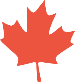 © 2020 Institut canadien d’information sur la santé
[Speaker Notes: Source
Statistique Canada. Section 7 : Qualité des données. Consulté le 21 octobre 2019. https://www150.statcan.gc.ca/n1/pub/71-543-g/2016001/part-partie7-fra.htm. 

Comment citer ce document :
Institut canadien d’information sur la santé. Résultats du Canada : Enquête internationale de 2019 du Fonds du Commonwealth sur les politiques de santé auprès des médecins de soins primaires. Ottawa, ON : ICIS; 2020.]
Cadre conceptuel du rapport
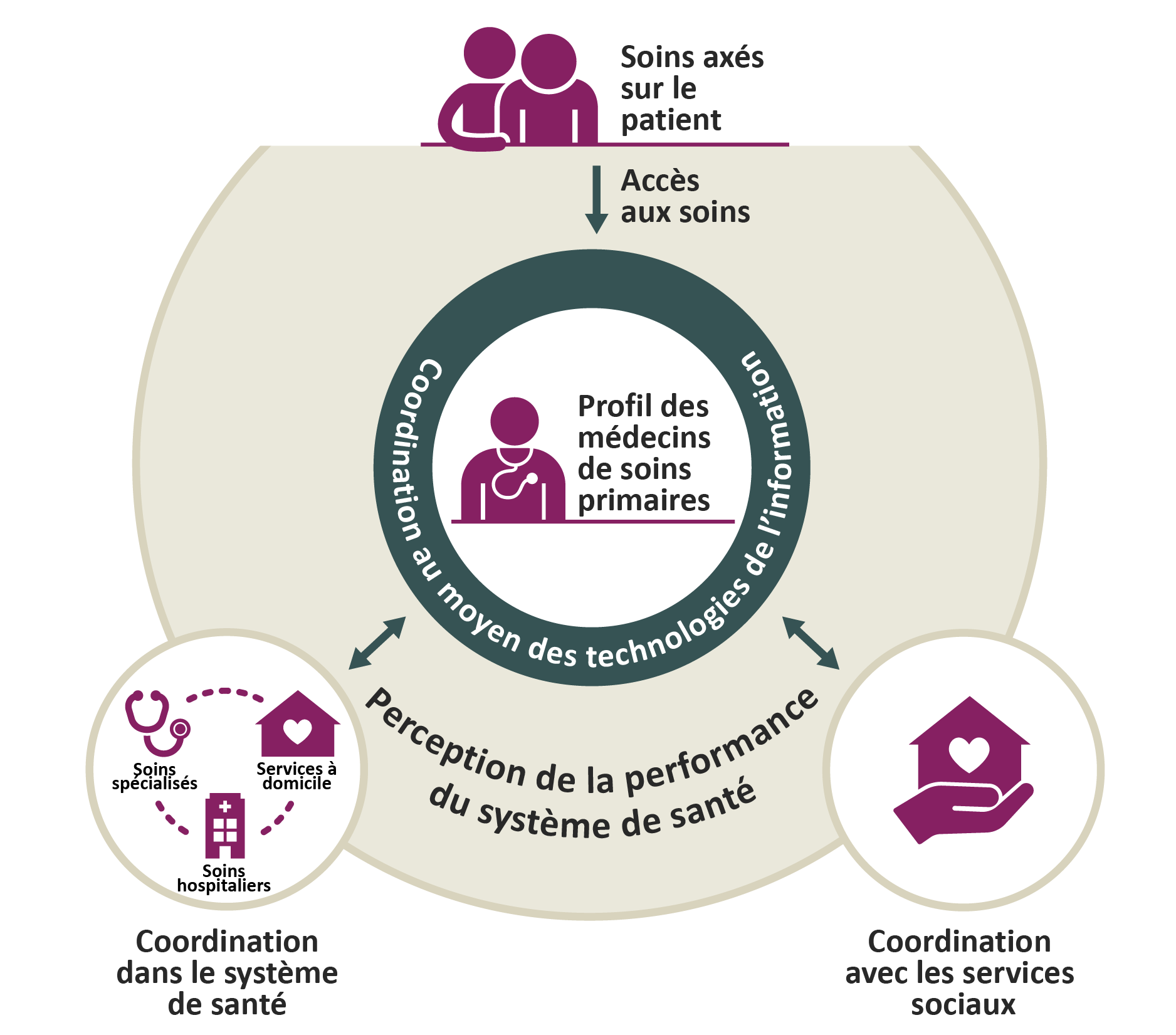 Remarque
Au Québec, les services sociaux font partie intégrante du système de santé (ministère de la Santé et des Services sociaux).
© 2020 Institut canadien d’information sur la santé
[Speaker Notes: Comment citer ce document :
Institut canadien d’information sur la santé. Résultats du Canada : Enquête internationale de 2019 du Fonds du Commonwealth sur les politiques de santé auprès des médecins de soins primaires. Ottawa, ON : ICIS; 2020.]
Profil et pratique des médecins de soins primaires
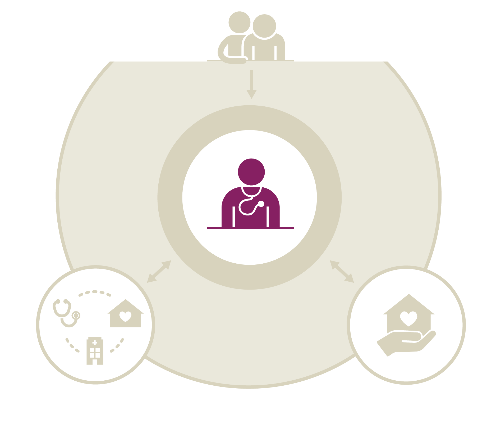 Principaux résultats
Les médecins canadiens voient un nombre médian de 100 patients par semaine, ce qui est semblable à la moyenne des médianes des 11 pays du FCMW (99 patients par semaine). 55 % des médecins de soins primaires canadiens passent de 15 à moins de 25 minutes avec chaque patient, ce qui est également comparable à la moyenne des pays du FCMW (54 %). La plupart des cabinets de soins primaires canadiens (61 %) n’acceptent pas de nouveaux patients. 
La proportion de cabinets de groupe a augmenté de 2015 à 2019 (60 % contre 65 %), ce qui démontre une tendance des médecins à délaisser la pratique individuelle. Toutefois, il importe de noter que l’organisation du travail varie beaucoup au pays. 
Comparativement à la moyenne du FCMW, un peu moins de médecins de soins primaires canadiens sont extrêmement, très ou assez satisfaits de leur pratique de la médecine (88 % contre 91 %) et des revenus qu’ils tirent de cette pratique (76 % contre 80 %). Cependant, un peu plus de médecins de soins primaires canadiens sont satisfaits du temps qu’ils consacrent à chaque patient (69 % contre 62 %) et de leur charge de travail quotidienne (57 % contre 52 %).
Les médecins sont plus nombreux en 2019 qu’en 2015 à trouver leur travail stressant (46 % contre 27 %). Cette tendance est également observée dans les autres pays du FCMW (2015 : 35 %; 2019 : 45 %).
© 2020 Institut canadien d’information sur la santé
[Speaker Notes: Comment citer ce document :
Institut canadien d’information sur la santé. Résultats du Canada : Enquête internationale de 2019 du Fonds du Commonwealth sur les politiques de santé auprès des médecins de soins primaires. Ottawa, ON : ICIS; 2020.]
Au Canada, plus de médecins de soins primaires travaillaient en cabinet de groupe en 2019 qu’en 2015
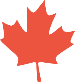 Lieu de pratique principal
2015
2019
2015
2019
2015
2019
2015
2019
© 2020 Institut canadien d’information sur la santé
[Speaker Notes: Comment citer ce document :
Institut canadien d’information sur la santé. Résultats du Canada : Enquête internationale de 2019 du Fonds du Commonwealth sur les politiques de santé auprès des médecins de soins primaires. Ottawa, ON : ICIS; 2020.]
Variation provinciale et territoriale de l’organisation de la pratique des médecins de soins primaires
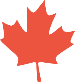 Lieu de pratique principal
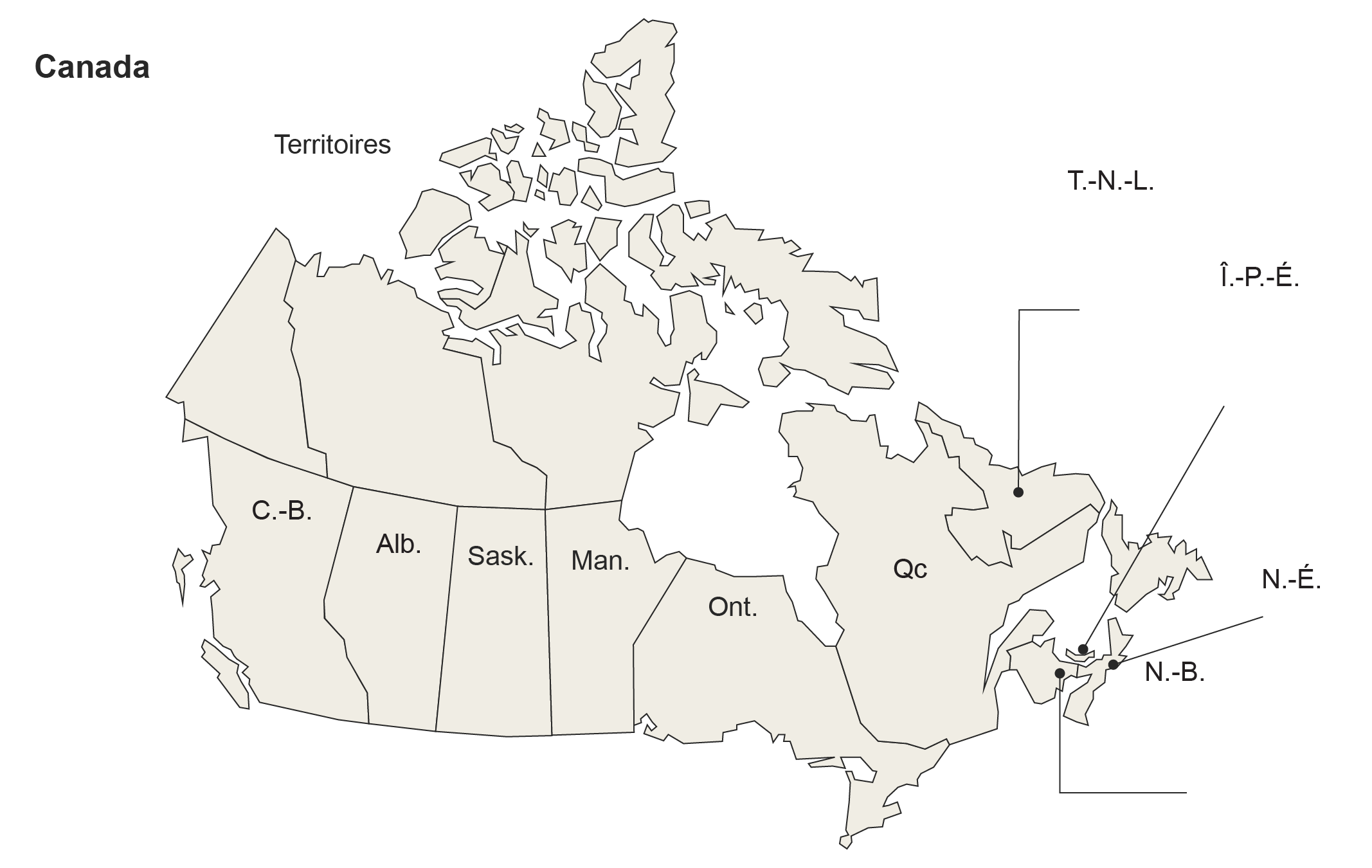 Cabinet individuel
Cabinet de groupe
Clinique communautaire 
ou CLSC
Milieu hospitalier
Remarques
* Le coefficient de variation (CV) se situe entre 16,6 % et 33,3 %; utiliser avec prudence.
— Les données ont été supprimées en raison d’une variabilité extrême dans l’échantillon (CV > 33,3 %).
La moyenne canadienne représente l’expérience moyenne des Canadiens (plutôt que la moyenne des résultats provinciaux et territoriaux).
© 2020 Institut canadien d’information sur la santé
[Speaker Notes: Comment citer ce document :
Institut canadien d’information sur la santé. Résultats du Canada : Enquête internationale de 2019 du Fonds du Commonwealth sur les politiques de santé auprès des médecins de soins primaires. Ottawa, ON : ICIS; 2020.]
Différences entre les cabinets individuels et de groupe
Pourcentage des cabinets de médecins de soins primaires qui ont adopté les pratiques suivantes, selon le type de cabinet
Offrent des rendez-vous la fin de semaine (le samedi ou le dimanche)
Utilisent du personnel, comme des infirmières ou des gestionnaires de cas, pour surveiller et gérer les soins aux patients aux prises avec des maladies chroniques qui nécessitent un suivi régulier
Utilisent des dossiers médicaux électroniques (à l’exclusion d’un système de facturation)
Offrent aux patients la possibilité de prendre rendez-vous en ligne
Reçoivent et examinent des données issues de sondages sur la satisfaction et l’expérience des patients en matière de soins tous les trimestres ou tous les ans
© 2020 Institut canadien d’information sur la santé
[Speaker Notes: Comment citer ce document :
Institut canadien d’information sur la santé. Résultats du Canada : Enquête internationale de 2019 du Fonds du Commonwealth sur les politiques de santé auprès des médecins de soins primaires. Ottawa, ON : ICIS; 2020.]
Les médecins de soins primaires canadiens voient 100 patients par semaine, mais ce chiffre varie selon les provinces et les territoires
Nombre médian de patients vus au cours d’une semaine de travail typique
En 2016, 85 % des Canadiens avaient un médecin ou un lieu de soins attitré1.
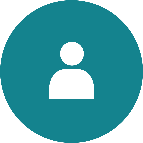 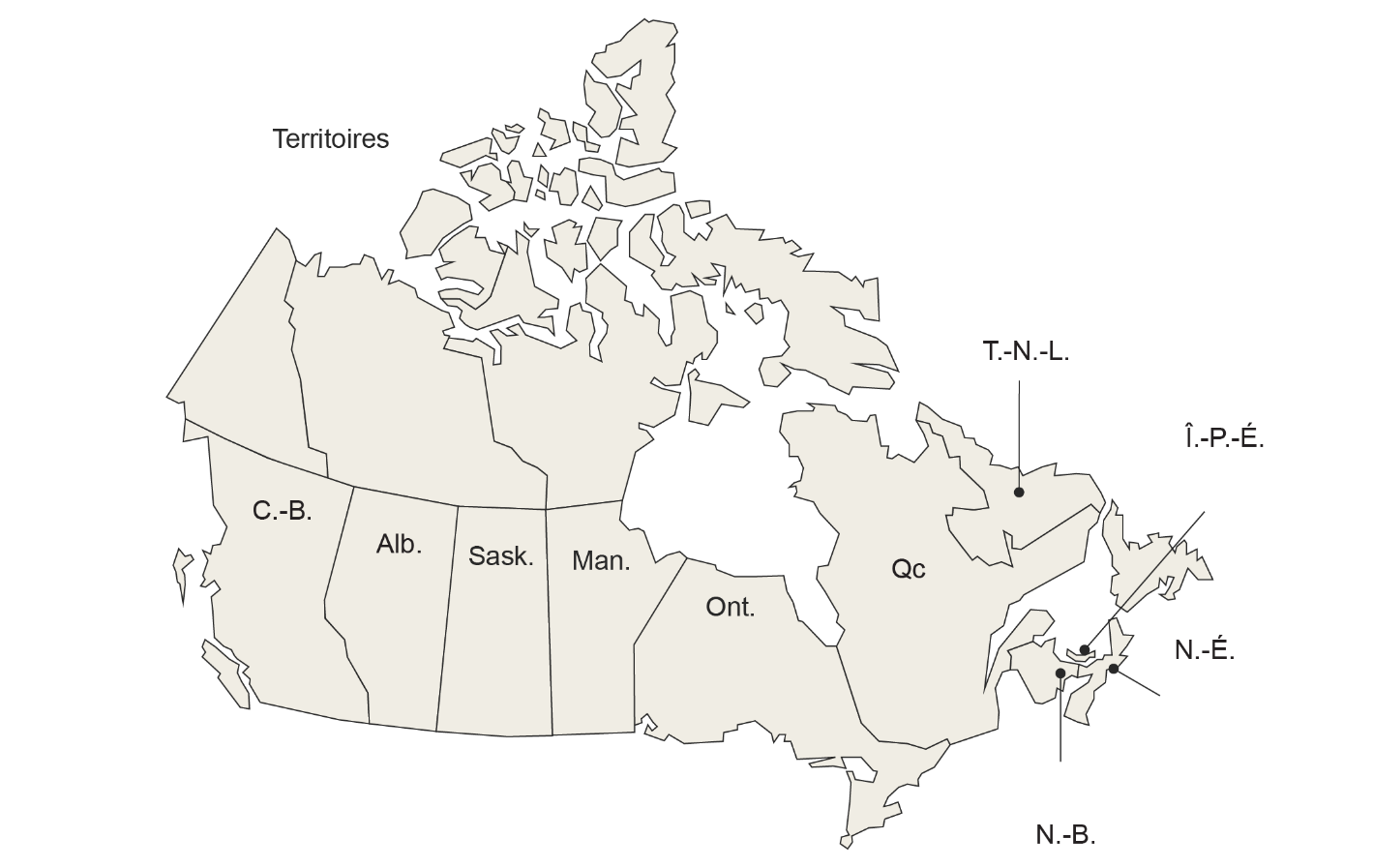 70
125
100
120
100
120
100
70
100
112
110
Remarque
La médiane canadienne représente l’expérience médiane des Canadiens (plutôt que la moyenne des médianes provinciales et territoriales).
© 2020 Institut canadien d’information sur la santé
Résultats non directionnels ou qui n’ont pas été comparés à la moyenne du FCMW à l’aide de tests statistiques (p. ex. résultats des territoires)
[Speaker Notes: Source
Institut canadien d’information sur la santé. Résultats du Canada : Enquête internationale de 2016 du Fonds du Commonwealth sur les politiques de santé réalisée auprès d’adultes de 11 pays. 2017. https://www.cihi.ca/fr/lenquete-2016-du-fonds-du-commonwealth. 

Comment citer ce document :
Institut canadien d’information sur la santé. Résultats du Canada : Enquête internationale de 2019 du Fonds du Commonwealth sur les politiques de santé auprès des médecins de soins primaires. Ottawa, ON : ICIS; 2020.]
Les médecins canadiens travaillent un nombre d’heures similaire à celui de la moyenne du FCMW
Pourcentage des médecins de soins primaires selon le nombre d’heures habituellement travaillées par semaine dans leur cabinet médical
En plus des activités cliniques mesurées ici, les médecins de soins primaires peuvent enseigner, siéger à des comités d’établissement de santé, occuper des postes administratifs, faire de la recherche et vaquer à leur développement professionnel ou médical continu1.
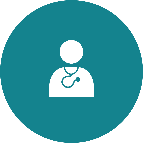 Remarque
Ces résultats incluent toutes les heures consacrées à la pratique de la médecine, y compris les heures travaillées à domicile et sur appel.
© 2020 Institut canadien d’information sur la santé
[Speaker Notes: Source
Association médicale canadienne. Family Medicine Profile. 2018. https://www.cma.ca/sites/default/files/2019-01/family-e.pdf.

Comment citer ce document :
Institut canadien d’information sur la santé. Résultats du Canada : Enquête internationale de 2019 du Fonds du Commonwealth sur les politiques de santé auprès des médecins de soins primaires. Ottawa, ON : ICIS; 2020.]
Les médecins de soins primaires canadiens consacrent environ le même temps à chaque patient que la moyenne du FCMW
Pourcentage des médecins de soins primaires selon la moyenne de temps consacré à chaque visite de routine
Par rapport à 2015, le temps consacré par les médecins de soins primaires canadiens aux visites de routine n’a pas changé de manière significative1.
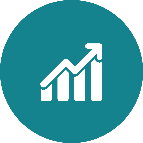 © 2020 Institut canadien d’information sur la santé
[Speaker Notes: Source
Institut canadien d’information sur la santé. Résultats du Canada : Enquête internationale 2015 du Fonds du Commonwealth sur les politiques de santé auprès des médecins de soins primaires. 2016. https://www.cihi.ca/fr/enquete-de-2015-du-fonds-du-commonwealth. 

Comment citer ce document :
Institut canadien d’information sur la santé. Résultats du Canada : Enquête internationale de 2019 du Fonds du Commonwealth sur les politiques de santé auprès des médecins de soins primaires. Ottawa, ON : ICIS; 2020.]
Satisfaction des médecins selon le temps consacré aux patients
Pourcentage des médecins de soins primaires canadiens qui sont extrêmement, très ou assez satisfaits du temps passé avec leurs patients selon le temps qu’ils sont en mesure de consacrer aux visites de routine
57 % des Canadiens estiment que leur médecin habituel leur consacre toujours assez de temps lorsqu’ils ont besoin de soins ou d’un traitement1.
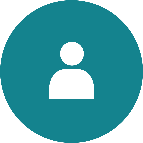 © 2020 Institut canadien d’information sur la santé
[Speaker Notes: Source
Institut canadien d’information sur la santé. Résultats du Canada : Enquête internationale de 2016 du Fonds du Commonwealth sur les politiques desanté réalisée auprès d’adultes de 11 pays. 2017. https://www.cihi.ca/fr/lenquete-2016-du-fonds-du-commonwealth. 

Comment citer ce document :
Institut canadien d’information sur la santé. Résultats du Canada : Enquête internationale de 2019 du Fonds du Commonwealth sur les politiques de santé auprès des médecins de soins primaires. Ottawa, ON : ICIS; 2020.]
Aperçus provinciaux et territoriaux : temps
Pourcentage des médecins de soins primaires selon le nombre d’heures habituellement travaillées par semaine dans leur cabinet médical
Pourcentage des médecins de soins primaires selon la moyenne de temps consacré à chaque visite de routine
Remarques
* Le coefficient de variation (CV) se situe entre 16,6 % et 33,3 %; utiliser avec prudence.
— Les données ont été supprimées en raison d’une variabilité extrême dans l’échantillon (CV > 33,3 %).
La moyenne canadienne représente l’expérience moyenne des Canadiens (plutôt que la moyenne des résultats provinciaux et territoriaux).
Les heures habituellement travaillées incluent toutes les heures consacrées à la pratique de la médecine, y compris les heures travaillées à domicile et sur appel.
© 2020 Institut canadien d’information sur la santé
Résultats non directionnels ou qui n’ont pas été comparés à la moyenne du FCMW à l’aide de tests statistiques (p. ex. résultats des territoires)
[Speaker Notes: Comment citer ce document :
Institut canadien d’information sur la santé. Résultats du Canada : Enquête internationale de 2019 du Fonds du Commonwealth sur les politiques de santé auprès des médecins de soins primaires. Ottawa, ON : ICIS; 2020.]
Environ les deux tiers des cabinets de soins primaires canadiens n’acceptent pas de nouveaux patients
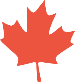 Pourcentage des médecins de soins primaires dont le cabinet principal peut prendre en charge de nouveaux patients compte tenu de leur horaire de travail et du nombre de médecins employés
De ceux qui ont la capacité de prendre en charge de nouveaux patients, pourcentage de médecins de soins primaires qui utilisent les stratégies suivantes†
Recours à une liste d’attente privée gérée par votre clinique
Recours à une liste d’attente publique gérée par le gouvernement 
Mis votre nom sur la liste publique des médecins disponibles 
Recours à d’autres stratégies pour atteindre votre capacité
Oui, nous avons la capacité de prendre en charge tous les patients qui le demandent
Oui, nous avons la capacité de prendre en charge des patients présentant certains critères
Oui, nous avons la capacité de prendre en charge de nouveaux patients, mais nous ne le faisons pas actuellement
Non, nous n’avons pas cette capacité
Remarques
† Exclut les répondants qui ont répondu « sans objet » pour chaque stratégie.
Les proportions de réponses ne totalisent pas 100 % puisqu’il était permis de donner plusieurs réponses.
© 2020 Institut canadien d’information sur la santé
[Speaker Notes: Comment citer ce document :
Institut canadien d’information sur la santé. Résultats du Canada : Enquête internationale de 2019 du Fonds du Commonwealth sur les politiques de santé auprès des médecins de soins primaires. Ottawa, ON : ICIS; 2020.]
Moins de médecins de soins primaires canadiens sont satisfaits de leur pratique de la médecine et de leur revenu que la moyenne des pays du FCMW
Pourcentage des médecins de soins primaires extrêmement, très ou assez satisfaits de leur pratique de la médecine
Pourcentage des médecins de soins primaires extrêmement, très ou assez satisfaits des aspects suivants de leur pratique de la médecine
Leur revenu provenant du cabinet médical
Le temps qu’ils peuvent passer avec chaque patient
Leur charge de travail quotidienne
Remarque 
Les Pays-Bas ont été exclus, car ils utilisent une échelle différente.
Supérieurs à lamoyenne
Identiques à la moyenne
Inférieurs à lamoyenne
© 2020 Institut canadien d’information sur la santé
[Speaker Notes: Comment citer ce document :
Institut canadien d’information sur la santé. Résultats du Canada : Enquête internationale de 2019 du Fonds du Commonwealth sur les politiques de santé auprès des médecins de soins primaires. Ottawa, ON : ICIS; 2020.]
Une proportion croissante de médecins de soins primaires canadiens trouvent leur travail extrêmement ou très stressant
Pourcentage des médecins de soins primaires qui se sentent extrêmement ou très stressés par leur travail en tant que médecin de première ligne
Direction souhaitable
2019
Supérieurs à lamoyenne
Identiques à la moyenne
Inférieurs à lamoyenne
© 2020 Institut canadien d’information sur la santé
[Speaker Notes: Comment citer ce document :
Institut canadien d’information sur la santé. Résultats du Canada : Enquête internationale de 2019 du Fonds du Commonwealth sur les politiques de santé auprès des médecins de soins primaires. Ottawa, ON : ICIS; 2020.]
Aperçus provinciaux et territoriaux : satisfaction et stress
Pourcentage des médecins de soins primaires extrêmement, très ou assez satisfaits des points suivants :
Pourcentage des médecins de soins primaires extrêmement ou très stressés par le point suivant :
Remarques
* Le coefficient de variation (CV) se situe entre 16,6 % et 33,3 %; utiliser avec prudence.
† Des résultats faibles sont souhaitables. 
La moyenne du FCMW correspond au total des résultats des 11 pays divisé par le nombre de pays. La moyenne canadienne représente l’expérience moyenne des Canadiens (plutôt que la moyenne des résultats provinciaux et territoriaux).
Des résultats supérieurs à la moyenne internationale sont souhaitables; des résultats inférieurs à la moyenne indiquent souvent des points à améliorer.
Supérieurs à lamoyenne
Identiques à la moyenne
Inférieurs à lamoyenne
© 2020 Institut canadien d’information sur la santé
Résultats non directionnels ou qui n’ont pas été comparés à la moyenne du FCMW à l’aide de tests statistiques (p. ex. résultats des territoires)
[Speaker Notes: Comment citer ce document :
Institut canadien d’information sur la santé. Résultats du Canada : Enquête internationale de 2019 du Fonds du Commonwealth sur les politiques de santé auprès des médecins de soins primaires. Ottawa, ON : ICIS; 2020.]
Accès aux soins
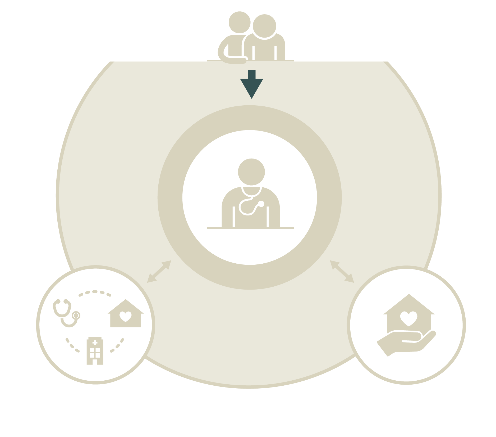 Principaux résultats
Au Canada, les médecins de soins primaires sont plus nombreux que la moyenne du FCMW à offrir des rendez-vous les soirs de semaine (57 % contre 44 %) et la fin de semaine (50 % contre 36 %). Toutefois, seulement 49 % des médecins de soins primaires canadiens ont adopté des mesures pour que leurs patients puissent obtenir une consultation lorsque leur clinique est fermée, un résultat inférieur à la moyenne des pays du FCMW (75 %).
22 % des médecins de soins primaires canadiens offrent à leurs patients la possibilité de prendre rendez-vous en ligne en 2019, contre 11 % en 2015.
Au Canada, les médecins de soins primaires (23 %) sont moins nombreux à offrir l’option de poser des questions d’ordre médical par courriel ou sur un site Web sécurisé que la moyenne du FCMW (65 %). Ils sont également moins nombreux à faire fréquemment des visites à domicile (18 % contre 42 %).
© 2020 Institut canadien d’information sur la santé
[Speaker Notes: Comment citer ce document :
Institut canadien d’information sur la santé. Résultats du Canada : Enquête internationale de 2019 du Fonds du Commonwealth sur les politiques de santé auprès des médecins de soins primaires. Ottawa, ON : ICIS; 2020.]
Au Canada, les médecins de soins primaires sont plus nombreux que la moyenne du FCMW à offrir des rendez-vous les soirs de semaine et la fin de semaine
Pourcentage des médecins de soins primaires dont le cabinet offre des rendez-vous après 18 h la semaine (du lundi au vendredi) au moins une fois par semaine†
Pourcentage des médecins de soins primaires dont le cabinet offre des rendez-vous la fin de semaine (samedi ou dimanche) au moins une fois par mois‡
Remarques
† Exclut les répondants de la Norvège qui ont répondu « Sans objet, les patients peuvent recourir au service d’urgence les jours de semaine ».
‡ Exclut les répondants de la Norvège qui ont répondu « Sans objet, les patients peuvent recourir aux cliniques de soins primaires ouvertes la fin de semaine ».
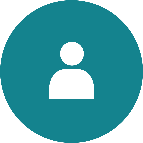 En 2016, seulement 34 % des Canadiens ont déclaré qu’il était très ou assez facile d’obtenir des soins médicaux le soir, la fin de semaine ou un jour férié sans se rendre au service d’urgence1.
Supérieurs à lamoyenne
Identiques à la moyenne
Inférieurs à lamoyenne
© 2020 Institut canadien d’information sur la santé
[Speaker Notes: Source
Institut canadien d’information sur la santé. Résultats du Canada : Enquête internationale de 2016 du Fonds du Commonwealth sur les politiques desanté réalisée auprès d’adultes de 11 pays. 2017. https://www.cihi.ca/fr/lenquete-2016-du-fonds-du-commonwealth. 

Comment citer ce document :
Institut canadien d’information sur la santé. Résultats du Canada : Enquête internationale de 2019 du Fonds du Commonwealth sur les politiques de santé auprès des médecins de soins primaires. Ottawa, ON : ICIS; 2020.]
Aperçus provinciaux et territoriaux : accès en dehors des heures ouvrables
Pourcentage des médecins de soins primaires dont le cabinet offre des rendez-vous aux plages horaires suivantes :
Remarques
* Le coefficient de variation (CV) se situe entre 16,6 % et 33,3 %; utiliser avec prudence.
— Les données ont été supprimées en raison d’une variabilité extrême dans l’échantillon (CV > 33,3 %).
† Exclut les répondants de la Norvège qui ont répondu « Sans objet, les patients peuvent recourir au service d’urgence les jours de semaine ».
‡ Exclut les répondants de la Norvège qui ont répondu « Sans objet, les patients peuvent recourir aux cliniques de soins primaires ouvertes la fin de semaine ».
La moyenne du FCMW correspond au total des résultats des 11 pays divisé par le nombre de pays. La moyenne canadienne représente l’expérience moyenne des Canadiens (plutôt que la moyenne des résultats provinciaux et territoriaux).
Supérieurs à lamoyenne
Identiques à la moyenne
Inférieurs à lamoyenne
© 2020 Institut canadien d’information sur la santé
Résultats non directionnels ou qui n’ont pas été comparés à la moyenne du FCMW à l’aide de tests statistiques (p. ex. résultats des territoires)
[Speaker Notes: Comment citer ce document :
Institut canadien d’information sur la santé. Résultats du Canada : Enquête internationale de 2019 du Fonds du Commonwealth sur les politiques de santé auprès des médecins de soins primaires. Ottawa, ON : ICIS; 2020.]
Le nombre de médecins de soins primaires canadiens qui ont pris des mesures pour que leurs patients puissent être vus après les heures d’ouverture est inférieur à la moyenne du FCMW
Pourcentage des médecins de soins primaires dont le cabinet a pris des mesures, soit par procédure interne soit avec l’aide d’un autre cabinet, pour que les patients puissent être vus par un médecin ou une infirmière après les heures d’ouverture
De ceux qui ont pris des mesures, pourcentage de médecins de soins primaires qui sont régulièrement avisés lorsque leurs patients ont été vus après les heures d’ouverture
En 2015, un pourcentage semblable de médecins de soins primaires canadiens ont déclaré avoir pris des mesures pour offrir des soins en dehors des heures d’ouverture de leur cabinet. Le classement du Canada parmi les autres pays du FCMW est demeuré semblable de 2015 à 20191.
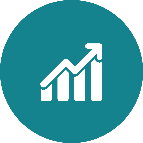 Supérieurs à lamoyenne
Identiques à la moyenne
Inférieurs à lamoyenne
© 2020 Institut canadien d’information sur la santé
[Speaker Notes: Source
Institut canadien d’information sur la santé. Résultats du Canada : Enquête internationale 2015 du Fonds du Commonwealth sur les politiques de santé auprès des médecins de soins primaires. 2016. https://www.cihi.ca/fr/enquete-de-2015-du-fonds-du-commonwealth.

Comment citer ce document :
Institut canadien d’information sur la santé. Résultats du Canada : Enquête internationale de 2019 du Fonds du Commonwealth sur les politiques de santé auprès des médecins de soins primaires. Ottawa, ON : ICIS; 2020.]
Aperçus provinciaux et territoriaux : soins après les heures d’ouverture
Pourcentage des médecins de soins primaires dont le cabinet…
De ceux qui ont pris des mesures, pourcentage de médecins de soins primaires qui…
Remarques
* Le coefficient de variation (CV) se situe entre 16,6 % et 33,3 %; utiliser avec prudence.
— Les données ont été supprimées en raison d’une variabilité extrême dans l’échantillon (CV > 33,3 %).
La moyenne du FCMW correspond au total des résultats des 11 pays divisé par le nombre de pays. La moyenne canadienne représente l’expérience moyenne des Canadiens (plutôt que la moyenne des résultats provinciaux et territoriaux).
Supérieurs à lamoyenne
Identiques à la moyenne
Inférieurs à lamoyenne
© 2020 Institut canadien d’information sur la santé
Résultats non directionnels ou qui n’ont pas été comparés à la moyenne du FCMW à l’aide de tests statistiques (p. ex. résultats des territoires)
[Speaker Notes: Comment citer ce document :
Institut canadien d’information sur la santé. Résultats du Canada : Enquête internationale de 2019 du Fonds du Commonwealth sur les politiques de santé auprès des médecins de soins primaires. Ottawa, ON : ICIS; 2020.]
Au Canada, le nombre de médecins de soins primaires qui fournissent aux patients un accès électronique est inférieur à la moyenne du FCMW
Pourcentage des médecins de soins primaires dont le cabinet offre les options suivantes aux patients :
Faire part de leurs questions ou inquiétudes par courriel ou par le biais d’un site Web sécurisé
Demander un rendez-vous en ligne (autrement que par courriel)
En 2016, 4 % des Canadiens avaient communiqué par courriel avec le cabinet de leur médecin habituel afin de poser une question médicale dans les 2 années précédentes1.
En 20152 et en 20173, 11 % des médecins de soins primaires canadiens ont déclaré avoir offert aux patients l’option de demander rendez-vous en ligne.
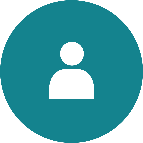 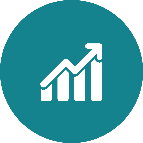 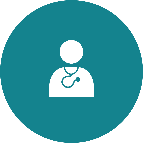 Supérieurs à lamoyenne
Identiques à la moyenne
Inférieurs à lamoyenne
© 2020 Institut canadien d’information sur la santé
[Speaker Notes: Sources
Institut canadien d’information sur la santé. Résultats du Canada : Enquête internationale de 2016 du Fonds du Commonwealth sur les politiques desanté réalisée auprès d’adultes de 11 pays. 2017. https://www.cihi.ca/fr/lenquete-2016-du-fonds-du-commonwealth. 
Institut canadien d’information sur la santé. Résultats du Canada : Enquête internationale 2015 du Fonds du Commonwealth sur les politiques de santé auprès des médecins de soins primaires. 2016. https://www.cihi.ca/fr/enquete-de-2015-du-fonds-du-commonwealth. 
Association médicale canadienne. Enquête de l’AMC auprès de l’effectif médical, 2017. 2017. https://surveys.cma.ca/fr/viewer?file=%2fdocuments%2fSurveyPDF%2fCMA_Survey_Workforce2017_Q24_ElectronicToolsPatients-f.pdf#phrase=false.

Comment citer ce document :
Institut canadien d’information sur la santé. Résultats du Canada : Enquête internationale de 2019 du Fonds du Commonwealth sur les politiques de santé auprès des médecins de soins primaires. Ottawa, ON : ICIS; 2020.]
Aperçus provinciaux et territoriaux : accès électronique
Pourcentage des médecins de soins primaires dont le cabinet offre aux patients les options suivantes :
Remarques
* Le coefficient de variation (CV) se situe entre 16,6 % et 33,3 %; utiliser avec prudence.
— Les données ont été supprimées en raison d’une variabilité extrême dans l’échantillon (CV > 33,3 %).
La moyenne du FCMW correspond au total des résultats des 11 pays divisé par le nombre de pays. La moyenne canadienne représente l’expérience moyenne des Canadiens (plutôt que la moyenne des résultats provinciaux et territoriaux).
Supérieurs à lamoyenne
Identiques à la moyenne
Inférieurs à lamoyenne
© 2020 Institut canadien d’information sur la santé
Résultats non directionnels ou qui n’ont pas été comparés à la moyenne du FCMW à l’aide de tests statistiques (p. ex. résultats des territoires)
[Speaker Notes: Comment citer ce document :
Institut canadien d’information sur la santé. Résultats du Canada : Enquête internationale de 2019 du Fonds du Commonwealth sur les politiques de santé auprès des médecins de soins primaires. Ottawa, ON : ICIS; 2020.]
Au Canada, le nombre de médecins de soins primaires qui font fréquemment des visites à domicile est inférieur à la moyenne du FCMW
En 2015, 19 % des médecins de soins primaires canadiens faisaient fréquemment des visites à domicile (moins que la moyenne de 39 % du FCMW)1. Les résultats sont demeurés stables (18 %).
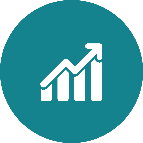 Pourcentage des médecins de soins primaires qui ont répondu qu’eux-mêmes ou que d’autres professionnels de la santé de leur cabinet faisaient fréquemment des visites à domicile
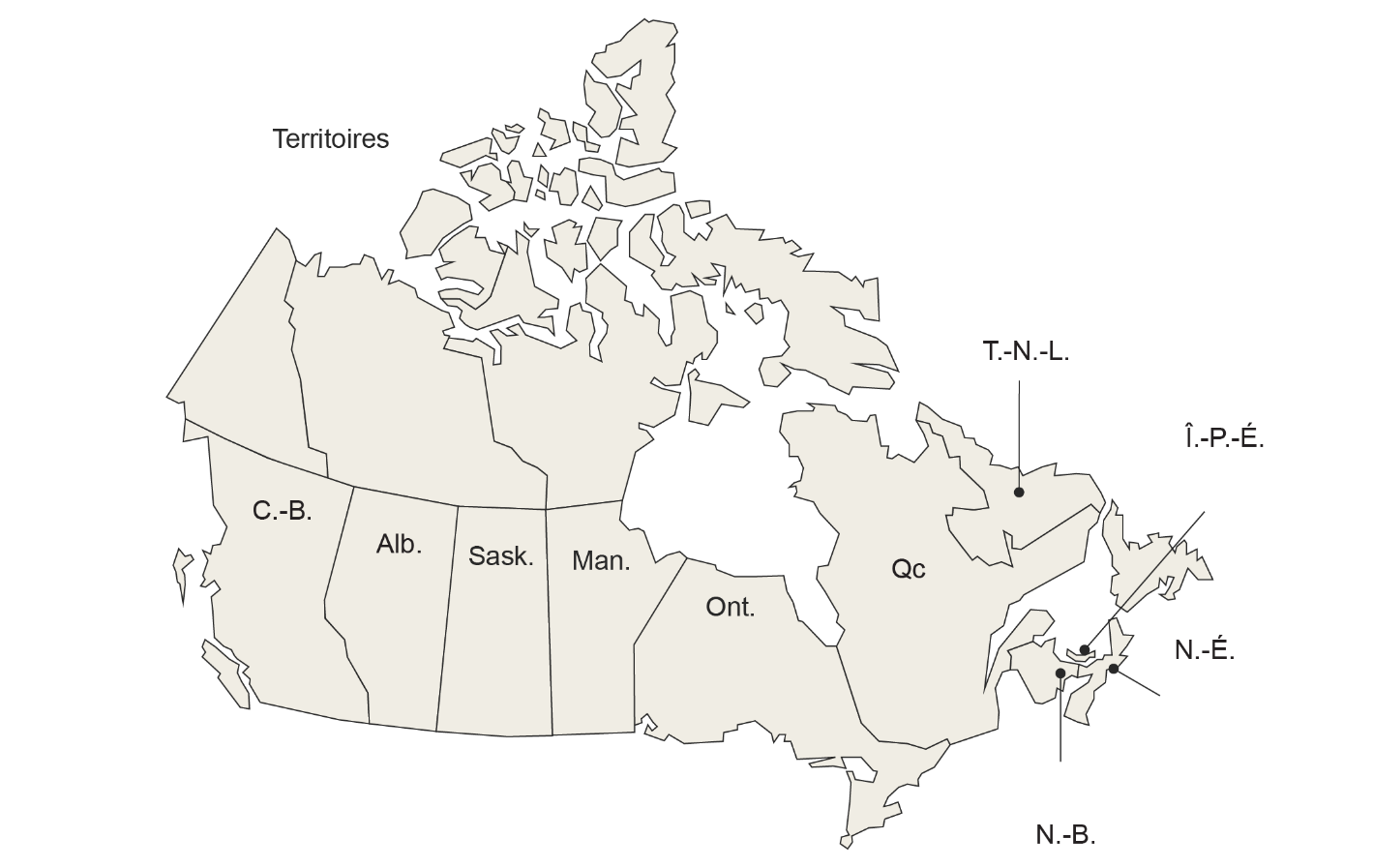 18 %*
33 %
—
14 %*
9 %*
18 %*
12 %*
25 %
18 %
22 %*
13 %*
Remarques
* Le coefficient de variation (CV) se situe entre 16,6 % et 33,3 %; utiliser avec prudence.
— Les données ont été supprimées en raison d’une variabilité extrême dans l’échantillon (CV > 33,3 %).
La moyenne du FCMW correspond au total des résultats des 11 pays divisé par le nombre de pays. La moyenne canadienne représente l’expérience moyenne des Canadiens (plutôt que la moyenne des résultats provinciaux et territoriaux).
Supérieurs à lamoyenne
Identiques à la moyenne
Inférieurs à lamoyenne
© 2020 Institut canadien d’information sur la santé
Résultats non directionnels ou qui n’ont pas été comparés à la moyenne du FCMW à l’aide de tests statistiques (p. ex. résultats des territoires)
[Speaker Notes: Source
Institut canadien d’information sur la santé. Résultats du Canada : Enquête internationale 2015 du Fonds du Commonwealth sur les politiques de santé auprès des médecins de soins primaires. 2016. https://www.cihi.ca/fr/enquete-de-2015-du-fonds-du-commonwealth. 

Comment citer ce document :
Institut canadien d’information sur la santé. Résultats du Canada : Enquête internationale de 2019 du Fonds du Commonwealth sur les politiques de santé auprès des médecins de soins primaires. Ottawa, ON : ICIS; 2020.]
Soins axés sur le patient
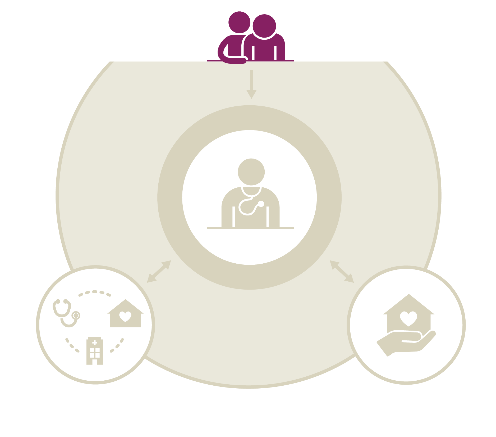 Principaux résultats
La majorité des médecins de soins primaires canadiens se sentent bien préparés à s’occuper de patients atteints de maladies chroniques (82 %). Toutefois, ils sont moins nombreux à se sentir bien préparés à prendre en charge des patients ayant besoin de services spécialisés, particulièrement pour la démence (40 %), les soins palliatifs (36 %) et la toxicomanie (19 %) — des résultats sous les moyennes du FCMW (respectivement 46 %, 51 % et 22 %). Au Canada, 13 % des médecins de soins primaires ont déclaré se sentir bien préparés à s’occuper de patients demandant l’aide médicale à mourir (Canada seulement).
© 2020 Institut canadien d’information sur la santé
[Speaker Notes: Comment citer ce document :
Institut canadien d’information sur la santé. Résultats du Canada : Enquête internationale de 2019 du Fonds du Commonwealth sur les politiques de santé auprès des médecins de soins primaires. Ottawa, ON : ICIS; 2020.]
Au Canada et à l’étranger, peu de médecins de soins primaires sont bien préparés à s’occuperde patients toxicomanes
Pourcentage des médecins de soins primaires qui sont tout à fait prêts, c’est-à-dire qui ont les compétences et l’expérience suffisantes, à prodiguer des soins aux patients ayant les problèmes suivants :
Maladies chroniques
Maladies mentales (p. ex. anxiété, dépression légère ou moyenne)
Démence
Toxicomanie (p. ex. drogue, opioïdes ou alcool)
Supérieurs à lamoyenne
Identiques à la moyenne
Inférieurs à lamoyenne
© 2020 Institut canadien d’information sur la santé
[Speaker Notes: Comment citer ce document :
Institut canadien d’information sur la santé. Résultats du Canada : Enquête internationale de 2019 du Fonds du Commonwealth sur les politiques de santé auprès des médecins de soins primaires. Ottawa, ON : ICIS; 2020.]
Aperçus provinciaux et territoriaux : services spécialisés
Pourcentage des médecins de soins primaires qui sont tout à fait prêts, c’est-à-dire qui ont les compétences et l’expérience suffisantes, à prodiguer des soins aux patients ayant les problèmes suivants :
Remarques
* Le coefficient de variation (CV) se situe entre 16,6 % et 33,3 %; utiliser avec prudence.
— Les données ont été supprimées en raison d’une variabilité extrême dans l’échantillon (CV > 33,3 %).
La moyenne du FCMW correspond au total des résultats des 11 pays divisé par le nombre de pays. La moyenne canadienne représente l’expérience moyenne des Canadiens (plutôt que la moyenne des résultats provinciaux et territoriaux).
Supérieurs à lamoyenne
Identiques à la moyenne
Inférieurs à lamoyenne
© 2020 Institut canadien d’information sur la santé
Résultats non directionnels ou qui n’ont pas été comparés à la moyenne du FCMW à l’aide de tests statistiques (p. ex. résultats des territoires)
[Speaker Notes: Comment citer ce document :
Institut canadien d’information sur la santé. Résultats du Canada : Enquête internationale de 2019 du Fonds du Commonwealth sur les politiques de santé auprès des médecins de soins primaires. Ottawa, ON : ICIS; 2020.]
Au Canada, moins de médecins de soins primaires que la moyenne du FCMW recourent à du personnel pour gérer les soins aux patients atteints de maladies chroniques
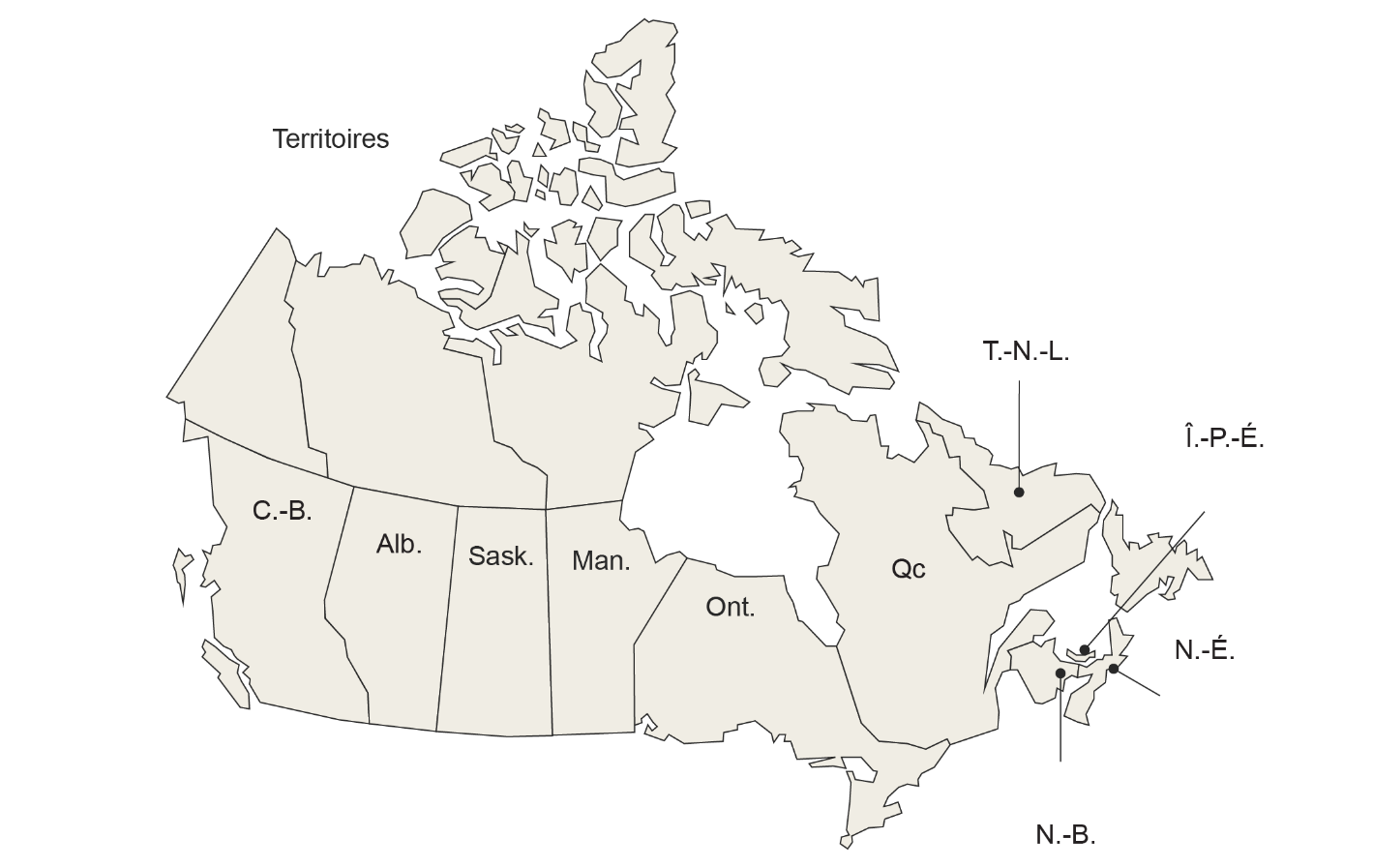 Pourcentage des médecins de soins primaires qui utilisent du personnel, comme des infirmières ou des gestionnaires de cas, pour surveiller et gérer les soins aux patients aux prises avec des maladies chroniques qui nécessitent un suivi régulier
54 %
47 %
71 %
43 %
82 %
62 %
57 %
80 %
51 %
56 %
60 %
Remarque
La moyenne du FCMW correspond au total des résultats des 11 pays divisé par le nombre de pays. La moyenne canadienne représente l’expérience moyenne des Canadiens (plutôt que la moyenne des résultats provinciaux et territoriaux).
Supérieurs à lamoyenne
Identiques à la moyenne
Inférieurs à lamoyenne
© 2020 Institut canadien d’information sur la santé
Résultats non directionnels ou qui n’ont pas été comparés à la moyenne du FCMW à l’aide de tests statistiques (p. ex. résultats des territoires)
[Speaker Notes: Comment citer ce document :
Institut canadien d’information sur la santé. Résultats du Canada : Enquête internationale de 2019 du Fonds du Commonwealth sur les politiques de santé auprès des médecins de soins primaires. Ottawa, ON : ICIS; 2020.]
Gestion des maladies chroniques
Pourcentage des médecins de soins primaires qui ont répondu qu’eux-mêmes ou d’autres professionnels de la santé de leur cabinet offraient régulièrement ou souvent aux patients atteints de maladies chroniques les services suivants :
Création d’un plan de traitement avec le patient, auquel ce dernier pourra se référer quotidiennement
Présentation au patient d’instructions écrites pour la gestion de ses propres soins à domicile
Consignation des objectifs d’autogestion des patients dans leur dossier médical
Communication avec les patients entre les visites pour surveiller leur condition
Supérieurs à lamoyenne
Identiques à la moyenne
Inférieurs à lamoyenne
© 2020 Institut canadien d’information sur la santé
[Speaker Notes: Comment citer ce document :
Institut canadien d’information sur la santé. Résultats du Canada : Enquête internationale de 2019 du Fonds du Commonwealth sur les politiques de santé auprès des médecins de soins primaires. Ottawa, ON : ICIS; 2020.]
Aperçus provinciaux et territoriaux : gestion des maladies chroniques
Pourcentage des médecins de soins primaires qui ont répondu qu’eux-mêmes ou d’autres professionnels de la santé de leur cabinet offraient régulièrement ou souvent aux patients atteints de maladies chroniques les services suivants :
Remarques
* Le coefficient de variation (CV) se situe entre 16,6 % et 33,3 %; utiliser avec prudence.
La moyenne du FCMW correspond au total des résultats des 11 pays divisé par le nombre de pays. La moyenne canadienne représente l’expérience moyenne des Canadiens (plutôt que la moyenne des résultats provinciaux et territoriaux).
Supérieurs à lamoyenne
Identiques à la moyenne
Inférieurs à lamoyenne
© 2020 Institut canadien d’information sur la santé
Résultats non directionnels ou qui n’ont pas été comparés à la moyenne du FCMW à l’aide de tests statistiques (p. ex. résultats des territoires)
[Speaker Notes: Comment citer ce document :
Institut canadien d’information sur la santé. Résultats du Canada : Enquête internationale de 2019 du Fonds du Commonwealth sur les politiques de santé auprès des médecins de soins primaires. Ottawa, ON : ICIS; 2020.]
La plupart des médecins de soins primaires canadiens ont des conversations sur les soins de fin de vie avec leurs patients
Pourcentage des médecins de soins primaires qui ont systématiquement ou à l’occasion des conversations avec leurs patients à propos de la fin de vie, leurs préférences, leurs souhaits et objectifs de soins au cas où ils tomberaient très malades ou se blesseraient et seraient dans l’incapacité de prendre des décisions par eux-mêmes†
Au Canada, 66 % des personnes âgées ont discuté avec un membre de leur famille, un ami proche ou un professionnel de la santé à propos des traitements qu’elles voudraient ou ne voudraient pas recevoir si elles ne pouvaient plus prendre de décisions par elles-mêmes1.
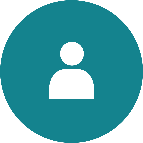 Remarque
† Exclut les répondants qui ont répondu « sans objet ».
Supérieurs à lamoyenne
Identiques à la moyenne
Inférieurs à lamoyenne
© 2020 Institut canadien d’information sur la santé
[Speaker Notes: Source
Institut canadien d’information sur la santé. Résultats du Canada : Enquête internationale de 2017 du Fonds du Commonwealth sur les politiques de santé auprès des adultes âgés. 2018. https://www.cihi.ca/sites/default/files/document/commonwealth-survey-2017-chartbook-fr-rev2-web.pptx.

Comment citer ce document :
Institut canadien d’information sur la santé. Résultats du Canada : Enquête internationale de 2019 du Fonds du Commonwealth sur les politiques de santé auprès des médecins de soins primaires. Ottawa, ON : ICIS; 2020.]
Au Canada, le nombre de médecins de soins primaires qui se sentent bien préparés à s’occuper de patients ayant besoin de soins palliatifs est inférieur à la moyenne du FCMW
Les rotations en soins palliatifs ne sont pas obligatoires pour les médecins de famille au Canada1; ce type d’expérience est considéré comme une compétence avancée reconnue par un Certificat de compétence additionnelle2. Cela pourrait expliquer pourquoi peu de médecins de soins primaires canadiens se sentent bien préparés à offrir des soins palliatifs. 
Au total, 8,5 % des médecins de soins primaires canadiens ont une spécialisation en soins palliatifs3.
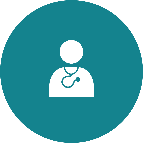 Pourcentage des médecins de soins primaires qui se sentent tout à fait prêts, c’est-à-dire qui ont les compétences et l’expérience suffisantes, à s’occuper de patients ayant besoin de soins palliatifs
Supérieurs à lamoyenne
Identiques à la moyenne
Inférieurs à lamoyenne
© 2020 Institut canadien d’information sur la santé
[Speaker Notes: Sources
Downar J. Resources for educating, training, and mentoring all physicians providing palliative care. Journal of Palliative Medicine. 2018. https://doi.org/10.1089/jpm.2017.0396.
Le Collège des médecins de famille du Canada. Normes d’agrément des programmes de résidence en médecine de famille. 2018. https://www.cfpc.ca/uploadedFiles/_Shared_Elements/Documents/20180701_RB_V1.2_FR.pdf.
Association médicale canadienne. Enquête de l’AMC auprès de l’effectif médical, 2017. 2017. https://surveys.cma.ca/fr/viewer?file=%2fdocuments%2fSurveyPDF%2fCMA_Survey_Workforce2017_Q6i_FPfocus-f.pdf#phrase=false.

Comment citer ce document :
Institut canadien d’information sur la santé. Résultats du Canada : Enquête internationale de 2019 du Fonds du Commonwealth sur les politiques de santé auprès des médecins de soins primaires. Ottawa, ON : ICIS; 2020.]
Aperçus provinciaux et territoriaux : soins palliatifs et de fin de vie
Pourcentage des médecins de soins primaires qui…
Remarques
* Le coefficient de variation (CV) se situe entre 16,6 % et 33,3 %; utiliser avec prudence.
† Exclut les répondants qui ont répondu « sans objet ».
La moyenne du FCMW correspond au total des résultats des 11 pays divisé par le nombre de pays. La moyenne canadienne représente l’expérience moyenne des Canadiens (plutôt que la moyenne des résultats provinciaux et territoriaux).
Supérieurs à lamoyenne
Identiques à la moyenne
Inférieurs à lamoyenne
© 2020 Institut canadien d’information sur la santé
Résultats non directionnels ou qui n’ont pas été comparés à la moyenne du FCMW à l’aide de tests statistiques (p. ex. résultats des territoires)
[Speaker Notes: Comment citer ce document :
Institut canadien d’information sur la santé. Résultats du Canada : Enquête internationale de 2019 du Fonds du Commonwealth sur les politiques de santé auprès des médecins de soins primaires. Ottawa, ON : ICIS; 2020.]
Au Canada, peu de médecins de soins primaires se sentent bien préparés à s’occuper de patients demandant l’aide médicale à mourir
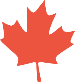 Pourcentage des médecins de soins primaires qui sont tout à fait prêts, c’est-à-dire qui ont les compétences et l’expérience suffisantes, à prendre en charge les patients demandant l’aide médicale à mourir
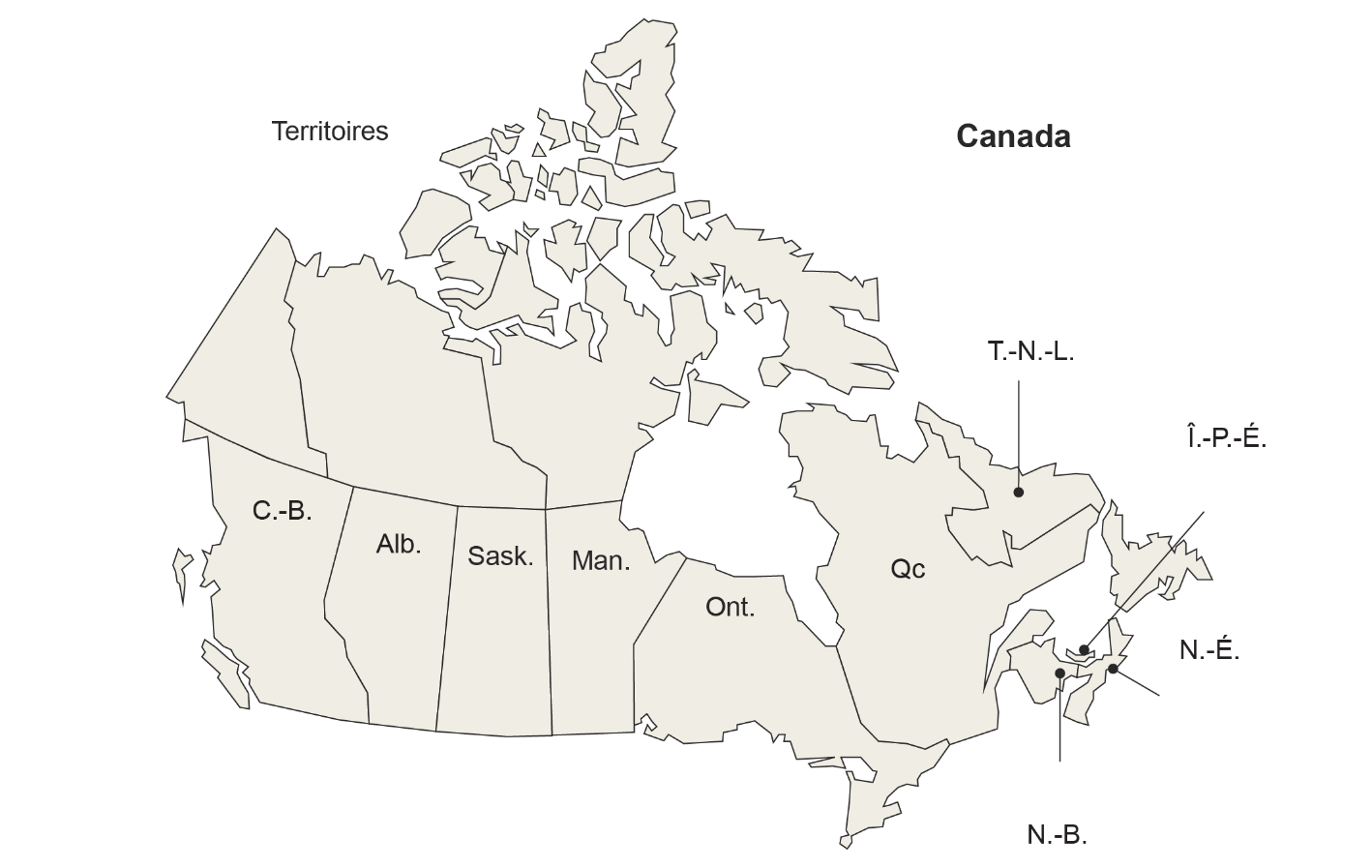 25 %*
Le saviez-vous?
L’aide médicale à mourir ne fait pas partie des soins palliatifs. Il s’agit toutefois d’une option de fin de vie à laquelle les Canadiens peuvent recourir s’ils répondent aux critères définis par la loi. 
On dénombre 6 749 décès médicalement assistés au Canada entre le 10 décembre 2015 (date de l’entrée en vigueur de la loi) et le 31 octobre 20181.
13 %
12 %*
—
19 %*
13 %*
11 %*
15 %*
12 %
12 %
15 %*
24 %
Remarques
* Le coefficient de variation (CV) se situe entre 16,6 % et 33,3 %; utiliser avec prudence.
— Les données ont été supprimées en raison d’une variabilité extrême dans l’échantillon (CV > 33,3 %).
La moyenne canadienne représente l’expérience moyenne des Canadiens (plutôt que la moyenne des résultats provinciaux et territoriaux).
© 2020 Institut canadien d’information sur la santé
Résultats non directionnels ou qui n’ont pas été comparés à la moyenne du FCMW à l’aide de tests statistiques (p. ex. résultats des territoires)
[Speaker Notes: Source
Santé Canada. Quatrième rapport intérimaire sur l'aide médicale à mourir au Canada. 2019. https://www.canada.ca/fr/sante-canada/services/publications/systeme-et-services-sante/aide-medicale-mourir-rapport-interimaire-avril-2019.html.

Comment citer ce document :
Institut canadien d’information sur la santé. Résultats du Canada : Enquête internationale de 2019 du Fonds du Commonwealth sur les politiques de santé auprès des médecins de soins primaires. Ottawa, ON : ICIS; 2020.]
Coordination dans le système de santé
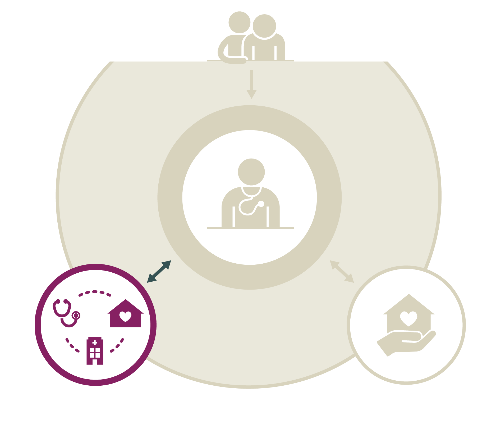 Principaux résultats
Bien que davantage de médecins de soins primaires canadiens envoient de l’information aux spécialistes (90 %) que la moyenne du FCMW (85 %), le renvoi rapide d’information par les spécialistes est moins courant au Canada (17 % contre 21 %).
Les pourcentages de médecins de soins primaires canadiens qui sont avisés que leurs patients ont visité le service d’urgence (49 %) et ont été hospitalisés (54 %) sont semblables aux moyennes du FCMW (respectivement 51 % et 55 %). 
Au Canada, les médecins de soins primaires sont moins nombreux à communiquer les besoins de leurs patients aux dispensateurs de services à domicile (24 %) que la moyenne du FCMW (31 %). Néanmoins, la proportion de médecins canadiens qui reçoivent des rapports sur leurs patients est presque la même (36 % contre 37 %).
© 2020 Institut canadien d’information sur la santé
[Speaker Notes: Comment citer ce document :
Institut canadien d’information sur la santé. Résultats du Canada : Enquête internationale de 2019 du Fonds du Commonwealth sur les politiques de santé auprès des médecins de soins primaires. Ottawa, ON : ICIS; 2020.]
Communication bidirectionnelle entre médecins de soins primaires et spécialistes
Lorsqu’un patient est référé à un spécialiste, pourcentage des médecins de soins primaires à qui il arrive régulièrement de…
Transmettre au spécialiste les antécédents médicaux du patient et la raison de la consultation
Recevoir de la part du spécialiste des renseignements au sujet des changements apportés aux médicaments et au régime de soins du patient
Recevoir un rapport dénotant les résultats de la visite auprès du spécialiste dans la semaine suivant celle-ci
En 2016, 13 % des Canadiens ont déclaré que leur spécialiste ne recevait pas de renseignements de base sur la raison de leur visite ni de résultats d’examen de leur médecin habituel1, et 21 % ont déclaré que leur médecin habituel ne semblait pas au courant des soins qui leur étaient prodigués par le spécialiste1.
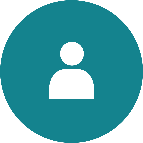 Supérieurs à lamoyenne
Identiques à la moyenne
Inférieurs à lamoyenne
© 2020 Institut canadien d’information sur la santé
[Speaker Notes: Source
Institut canadien d’information sur la santé. Résultats du Canada : Enquête internationale de 2016 du Fonds du Commonwealth sur les politiques de santé réalisée auprès d’adultes de 11 pays. 2017. https://www.cihi.ca/fr/lenquete-2016-du-fonds-du-commonwealth.

Comment citer ce document :
Institut canadien d’information sur la santé. Résultats du Canada : Enquête internationale de 2019 du Fonds du Commonwealth sur les politiques de santé auprès des médecins de soins primaires. Ottawa, ON : ICIS; 2020.]
Aperçus provinciaux et territoriaux : communication avec les spécialistes
Lorsqu’un patient est référé à un spécialiste, pourcentage des médecins de soins primaires à qui il arrive régulièrement de…
Remarques
* Le coefficient de variation (CV) se situe entre 16,6 % et 33,3 %; utiliser avec prudence.
— Les données ont été supprimées en raison d’une variabilité extrême dans l’échantillon (CV > 33,3 %).
La moyenne du FCMW correspond au total des résultats des 11 pays divisé par le nombre de pays. La moyenne canadienne représente l’expérience moyenne des Canadiens (plutôt que la moyenne des résultats provinciaux et territoriaux).
Supérieurs à lamoyenne
Identiques à la moyenne
Inférieurs à lamoyenne
© 2020 Institut canadien d’information sur la santé
Résultats non directionnels ou qui n’ont pas été comparés à la moyenne du FCMW à l’aide de tests statistiques (p. ex. résultats des territoires)
[Speaker Notes: Comment citer ce document :
Institut canadien d’information sur la santé. Résultats du Canada : Enquête internationale de 2019 du Fonds du Commonwealth sur les politiques de santé auprès des médecins de soins primaires. Ottawa, ON : ICIS; 2020.]
La moitié des médecins de soins primaires canadiens sont régulièrement informés des visites de leurs patients au service d’urgence
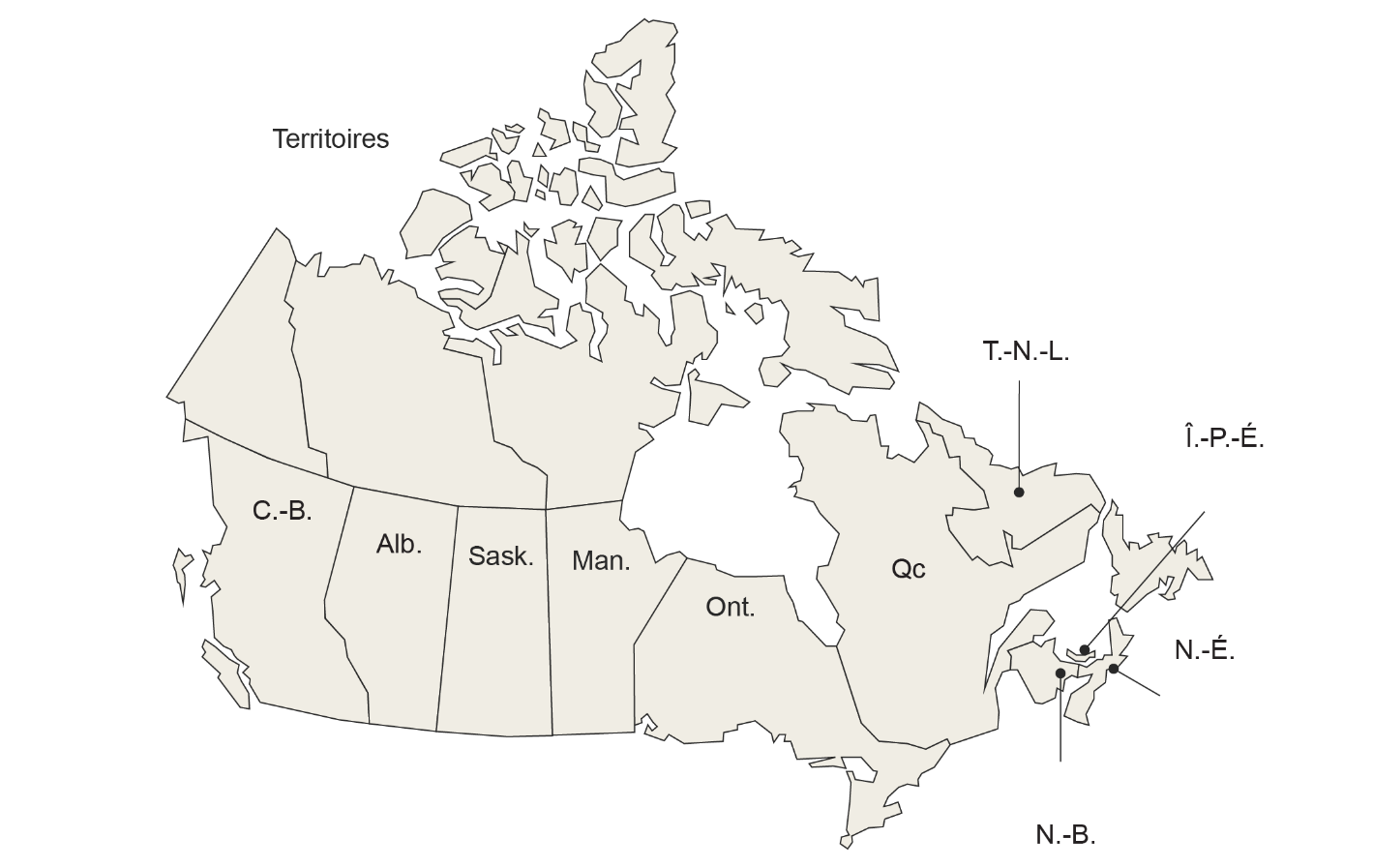 Pourcentage des médecins de soins primaires qui sont régulièrement avisés lorsque leurs patients ont été vus au service d’urgence
60 %
54 %
82 %
69 %
42 %
44 %
48 %
17 %
59 %
75 %
87 %
Remarque
La moyenne du FCMW correspond au total des résultats des 11 pays divisé par le nombre de pays. La moyenne canadienne représente l’expérience moyenne des Canadiens (plutôt que la moyenne des résultats provinciaux et territoriaux).
Supérieurs à lamoyenne
Identiques à la moyenne
Inférieurs à lamoyenne
© 2020 Institut canadien d’information sur la santé
Résultats non directionnels ou qui n’ont pas été comparés à la moyenne du FCMW à l’aide de tests statistiques (p. ex. résultats des territoires)
[Speaker Notes: Comment citer ce document :
Institut canadien d’information sur la santé. Résultats du Canada : Enquête internationale de 2019 du Fonds du Commonwealth sur les politiques de santé auprès des médecins de soins primaires. Ottawa, ON : ICIS; 2020.]
Bon nombre de médecins de soins primaires canadiens reçoivent des avis dans les 2 semaines suivant l’hospitalisation de leurs patients
Pourcentage des médecins de soins primaires qui sont régulièrement avisés lorsque leurs patients ont été admis à l’hôpital
Délai moyen qui s’écoule avant que les médecins de soins primaires canadiens ne reçoivent les renseignements dont ils ont besoin pour continuer à s’occuper de leurs patients, y compris les recommandations de soins de suivi, après leur sortie de l’hôpital
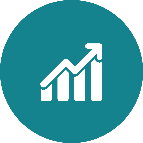 Même résultat qu’en 20151
64 % des médecins de famille utilisent des outils électroniques pour recevoir l’information sur les consultations à l’hôpital et les congés2.
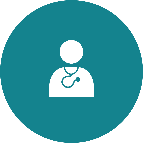 Supérieurs à lamoyenne
Identiques à la moyenne
Inférieurs à lamoyenne
© 2020 Institut canadien d’information sur la santé
[Speaker Notes: Sources
Institut canadien d’information sur la santé. Résultats du Canada : Enquête internationale 2015 du Fonds du Commonwealth sur les politiques de santé auprès des médecins de soins primaires. 2016. https://www.cihi.ca/fr/enquete-de-2015-du-fonds-du-commonwealth. 
Association médicale canadienne. Enquête de l’AMC auprès de l’effectif médical, 2017. 2017. https://surveys.cma.ca/fr/viewer?file=%2fdocuments%2fSurveyPDF%2fCMA_Survey_Workforce2017_Q23_ElectronicToolsUsed-f.pdf#phrase=false.

Comment citer ce document :
Institut canadien d’information sur la santé. Résultats du Canada : Enquête internationale de 2019 du Fonds du Commonwealth sur les politiques de santé auprès des médecins de soins primaires. Ottawa, ON : ICIS; 2020.]
Aperçus provinciaux et territoriaux : communication avec les hôpitaux
Pourcentage des médecins de soins primaires qui sont régulièrement avisés lorsque leurs patients ont été…
Délai moyen qui s’écoule avant que les médecins de soins primaires ne reçoivent les renseignements dont ils ont besoin pour continuer à s’occuper de leurs patients, y compris les recommandations de soins de suivi, après leur sortie de l’hôpital (pourcentage de médecins)
Remarques
* Le coefficient de variation (CV) se situe entre 16,6 % et 33,3 %; utiliser avec prudence.
— Les données ont été supprimées en raison d’une variabilité extrême dans l’échantillon (CV > 33,3 %).
La moyenne du FCMW correspond au total des résultats des 11 pays divisé par le nombre de pays. La moyenne canadienne représente l’expérience moyenne des Canadiens (plutôt que la moyenne des résultats provinciaux et territoriaux).
Supérieurs à lamoyenne
Identiques à la moyenne
Inférieurs à lamoyenne
© 2020 Institut canadien d’information sur la santé
Résultats non directionnels ou qui n’ont pas été comparés à la moyenne du FCMW à l’aide de tests statistiques (p. ex. résultats des territoires)
[Speaker Notes: Comment citer ce document :
Institut canadien d’information sur la santé. Résultats du Canada : Enquête internationale de 2019 du Fonds du Commonwealth sur les politiques de santé auprès des médecins de soins primaires. Ottawa, ON : ICIS; 2020.]
Le quart des médecins de soins primaires canadiens communiquent avec les prestataires de soins infirmiers à domicile au sujet des besoins de leurs patients
Lorsque des patients reçoivent des soins infirmiers à domicile, pourcentage des médecins de soins primaires à qui il arrive régulièrement ce qui suit :
Aborder auprès des prestataires de soins infirmiers à domicile les besoins particuliers de leurs patients et les services dont ils ont besoin†
Être informés par les prestataires de soins infirmiers à domicile des changements au niveau de la condition ou de l’état de santé de leurs patients†
Remarque
† Exclut les répondants qui ont répondu « sans objet ».
Supérieurs à lamoyenne
Identiques à la moyenne
Inférieurs à lamoyenne
© 2020 Institut canadien d’information sur la santé
[Speaker Notes: Comment citer ce document :
Institut canadien d’information sur la santé. Résultats du Canada : Enquête internationale de 2019 du Fonds du Commonwealth sur les politiques de santé auprès des médecins de soins primaires. Ottawa, ON : ICIS; 2020.]
Aperçus provinciaux et territoriaux : communication avec les prestataires de soins infirmiers à domicile
Lorsque des patients reçoivent des soins infirmiers à domicile, pourcentage des médecins de soins primaires à qui il arrive régulièrement ce qui suit :
Remarques
* Le coefficient de variation (CV) se situe entre 16,6 % et 33,3 %; utiliser avec prudence.
† Exclut les répondants qui ont répondu « sans objet ».
La moyenne du FCMW correspond au total des résultats des 11 pays divisé par le nombre de pays. La moyenne canadienne représente l’expérience moyenne des Canadiens (plutôt que la moyenne des résultats provinciaux et territoriaux).
Supérieurs à lamoyenne
Identiques à la moyenne
Inférieurs à lamoyenne
© 2020 Institut canadien d’information sur la santé
Résultats non directionnels ou qui n’ont pas été comparés à la moyenne du FCMW à l’aide de tests statistiques (p. ex. résultats des territoires)
[Speaker Notes: Comment citer ce document :
Institut canadien d’information sur la santé. Résultats du Canada : Enquête internationale de 2019 du Fonds du Commonwealth sur les politiques de santé auprès des médecins de soins primaires. Ottawa, ON : ICIS; 2020.]
Coordination avec les services sociaux
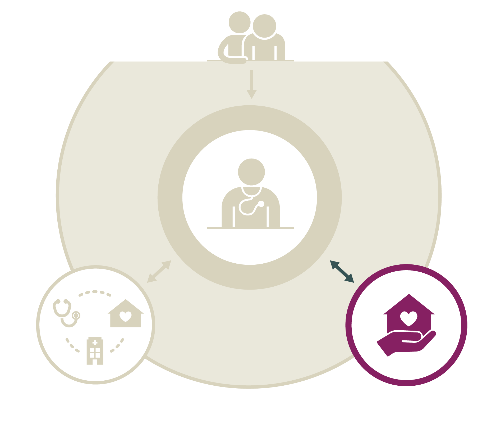 Principaux résultats
Bien que bon nombre de médecins de soins primaires canadiens évaluent les besoins sociaux de leurs patients (60 %), comme la moyenne du FCMW (60 %), ils sont moins nombreux à coordonner fréquemment les soins avec les services sociaux (43 % contre 46 %). L’un des plus grands obstacles est le manque de personnel pour prendre en charge la référence ou coordonner les soins (43 %), mais le principal obstacle varie selon les provinces et les territoires.
© 2020 Institut canadien d’information sur la santé
[Speaker Notes: Comment citer ce document :
Institut canadien d’information sur la santé. Résultats du Canada : Enquête internationale de 2019 du Fonds du Commonwealth sur les politiques de santé auprès des médecins de soins primaires. Ottawa, ON : ICIS; 2020.]
Le nombre de médecins de soins primaires canadiens qui coordonnent fréquemment les soins avec les services sociaux est inférieur à la moyenne du FCMW
Pourcentage des médecins de soins primaires qui évaluent régulièrement ou souvent au moins un type de besoin social chez leurs patients
Pourcentage des médecins de soins primaires qui ont répondu qu’eux-mêmes ou que d’autres professionnels de la santé de leur cabinet coordonnaient fréquemment les soins avec des services sociaux ou d’autres intervenants de la communauté
De 2015 à 2019, le pourcentage des médecins de soins primaires canadiens coordonnant fréquemment les soins avec les services sociaux est passé de 50 %1 à 43 %.
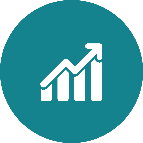 Remarque
Les besoins sociaux touchent des enjeux comme le logement, la sécurité financière, la sécurité alimentaire, le transport, les services publics, la violence conjugale et l’isolement social ou la solitude.
Supérieurs à lamoyenne
Identiques à la moyenne
Inférieurs à lamoyenne
© 2020 Institut canadien d’information sur la santé
[Speaker Notes: Source
Institut canadien d’information sur la santé. Résultats du Canada : Enquête internationale 2015 du Fonds du Commonwealth sur les politiques de santé auprès des médecins de soins primaires. 2016. https://www.cihi.ca/fr/enquete-de-2015-du-fonds-du-commonwealth.

Comment citer ce document :
Institut canadien d’information sur la santé. Résultats du Canada : Enquête internationale de 2019 du Fonds du Commonwealth sur les politiques de santé auprès des médecins de soins primaires. Ottawa, ON : ICIS; 2020.]
Aperçus provinciaux et territoriaux : évaluer les besoins sociaux et coordonner les services sociaux
Pourcentage des médecins de soins primaires qui…
Pourcentage des médecins de soins primaires qui ont répondu qu’eux-mêmes ou que d’autres professionnels de la santé de leur cabinet…
Remarques
Les besoins sociaux touchent des enjeux comme le logement, la sécurité financière, la sécurité alimentaire, le transport, les services publics, la violence conjugale et l’isolement social ou la solitude.
La moyenne du FCMW correspond au total des résultats des 11 pays divisé par le nombre de pays. La moyenne canadienne représente l’expérience moyenne des Canadiens (plutôt que la moyenne des résultats provinciaux et territoriaux).
Supérieurs à lamoyenne
Identiques à la moyenne
Inférieurs à lamoyenne
© 2020 Institut canadien d’information sur la santé
Résultats non directionnels ou qui n’ont pas été comparés à la moyenne du FCMW à l’aide de tests statistiques (p. ex. résultats des territoires)
[Speaker Notes: Comment citer ce document :
Institut canadien d’information sur la santé. Résultats du Canada : Enquête internationale de 2019 du Fonds du Commonwealth sur les politiques de santé auprès des médecins de soins primaires. Ottawa, ON : ICIS; 2020.]
Bon nombre de médecins de soins primaires canadiens ont de la difficulté à coordonner les soins avec les services sociaux
Pourcentage des médecins de soins primaires qui ont déclaré qu’eux-mêmes ou d’autres membres du personnel de leur cabinet rencontraient les défis majeurs suivants dans le cadre de la coordination des soins de leurs patients avec les services sociaux†
Personnel insuffisant pour prendre en charge la référence ou coordonner les soins avec les organismes de services sociaux
Manque de suivi de la part des organismes de services sociaux au sujet des soins dont ont besoin ou qu’ont reçus les patients
La coordination avec les services sociaux requiert trop de paperasserie
Méconnaissance de l’existence des organismes de services sociaux au sein de la communauté
Pas d’accès à un système ou mécanisme de référencement
Remarques
† Exclut les répondants qui ont répondu ne pas faire de coordination avec les services sociaux.
Des résultats faibles sont souhaitables.
Supérieurs à lamoyenne
Identiques à la moyenne
Inférieurs à lamoyenne
© 2020 Institut canadien d’information sur la santé
[Speaker Notes: Comment citer ce document :
Institut canadien d’information sur la santé. Résultats du Canada : Enquête internationale de 2019 du Fonds du Commonwealth sur les politiques de santé auprès des médecins de soins primaires. Ottawa, ON : ICIS; 2020.]
Aperçus provinciaux et territoriaux : problèmes de coordination avec les services sociaux
Pourcentage des médecins de soins primaires qui ont déclaré qu’eux-mêmes ou d’autres membres du personnel de leur cabinet rencontraient les défis majeurs suivants dans le cadre de la coordination des soins de leurs patients avec les services sociaux†
Remarques
* Le coefficient de variation (CV) se situe entre 16,6 % et 33,3 %; utiliser avec prudence.
— Les données ont été supprimées en raison d’une variabilité extrême dans l’échantillon (CV > 33,3 %).
† Exclut les répondants qui ont répondu ne pas faire de coordination avec les services sociaux.
Des résultats faibles sont souhaitables. 
La moyenne du FCMW correspond au total des résultats des 11 pays divisé par le nombre de pays. La moyenne canadienne représente l’expérience moyenne des Canadiens (plutôt que la moyenne des résultats provinciaux et territoriaux).
Supérieurs à lamoyenne
Identiques à la moyenne
Inférieurs à lamoyenne
© 2020 Institut canadien d’information sur la santé
Résultats non directionnels ou qui n’ont pas été comparés à la moyenne du FCMW à l’aide de tests statistiques (p. ex. résultats des territoires)
[Speaker Notes: Comment citer ce document :
Institut canadien d’information sur la santé. Résultats du Canada : Enquête internationale de 2019 du Fonds du Commonwealth sur les politiques de santé auprès des médecins de soins primaires. Ottawa, ON : ICIS; 2020.]
Coordination au moyen des technologies de l’information
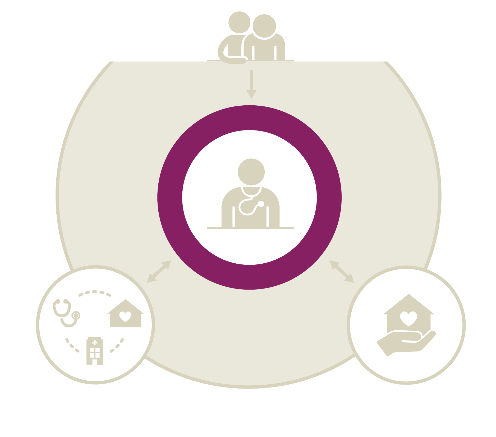 Principaux résultats
Bien que les médecins de soins primaires canadiens aient été plus nombreux à utiliser les DME en 2019 (86 %) qu’en 2015 (73 %), ce résultat demeure inférieur à la moyenne du FCMW (93 %). 
Moins de cabinets de soins primaires canadiens que la moyenne du FCMW offrent à leurs patients la possibilité de consulter leurs renseignements et de faire des demandes en ligne, y compris voir leurs résultats de tests (Canada : 34 %; FCMW : 37 %), consulter le sommaire des visites des patients (Canada : 5 %; FCMW : 26 %) et demander des renouvellements d’ordonnance (Canada : 10 %; FCMW : 52 %).
Les médecins de soins primaires au Canada sont également moins nombreux à pouvoir échanger par voie électronique de l’information avec des médecins de l’extérieur de leur cabinet, notamment les résumés cliniques de leurs patients (Canada : 25 %; FCMW : 63 %), les résultats de leurs tests diagnostiques et de laboratoire (Canada : 36 %; FCMW : 65 %) et leurs listes de médicaments (Canada : 33 %; FCMW : 62 %).
Comparativement à la moyenne du FCMW, les médecins de soins primaires canadiens sont moins nombreux à examiner leur performance quant aux résultats cliniques (Canada : 34 %; FCMW : 60 %), les admissions de leurs patients à l’hôpital (Canada : 25 %; FCMW : 32 %), leurs habitudes de prescription (Canada : 26 %; FCMW : 58 %), des sondages sur la satisfaction des patients et leur expérience en matière de soins (Canada : 17 %; FCMW : 38 %) et des sondages sur les résultats déclarés par les patients (Canada : 8 %; FCMW : 22 %).
© 2020 Institut canadien d’information sur la santé
[Speaker Notes: Comment citer ce document :
Institut canadien d’information sur la santé. Résultats du Canada : Enquête internationale de 2019 du Fonds du Commonwealth sur les politiques de santé auprès des médecins de soins primaires. Ottawa, ON : ICIS; 2020.]
Les médecins de soins primaires canadiens rattrapent leur retard quant à l’utilisation des DME
Pourcentage des médecins de soins primaires qui utilisent des DME dans leur cabinet (à l’exclusion des systèmes de facturation)
Les plus jeunes générations de médecins et le travail en cabinet de groupe sont associés à l’utilisation accrue des DME.
85 % des médecins de famille utilisent des dossiers électroniques pour saisir et consulter les notes cliniques sur les patients1.
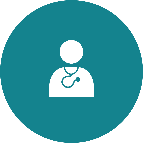 En 2015, 73 % des médecins de soins primaires canadiens utilisaient des DME dans leur cabinet (sous la moyenne de 88 % du FCMW)2.
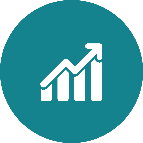 Supérieurs à lamoyenne
Identiques à la moyenne
Inférieurs à lamoyenne
© 2020 Institut canadien d’information sur la santé
[Speaker Notes: Sources
Association médicale canadienne. Enquête de l’AMC auprès de l’effectif médical, 2017. 2017. https://surveys.cma.ca/fr/viewer?file=%2fdocuments%2fSurveyPDF%2fCMA_Survey_Workforce2017_Q22_ElectronicRecords-f.pdf#phrase=false.

Institut canadien d’information sur la santé. Résultats du Canada : Enquête internationale 2015 du Fonds du Commonwealth sur les politiques de santé auprès des médecins de soins primaires. 2016. https://www.cihi.ca/fr/enquete-de-2015-du-fonds-du-commonwealth.

Comment citer ce document :
Institut canadien d’information sur la santé. Résultats du Canada : Enquête internationale de 2019 du Fonds du Commonwealth sur les politiques de santé auprès des médecins de soins primaires. Ottawa, ON : ICIS; 2020.]
Aperçus provinciaux et territoriaux : utilisation des DME
Pourcentage des médecins de soins primaires qui utilisent des DME dans leur cabinet (à l’exclusion des systèmes de facturation)
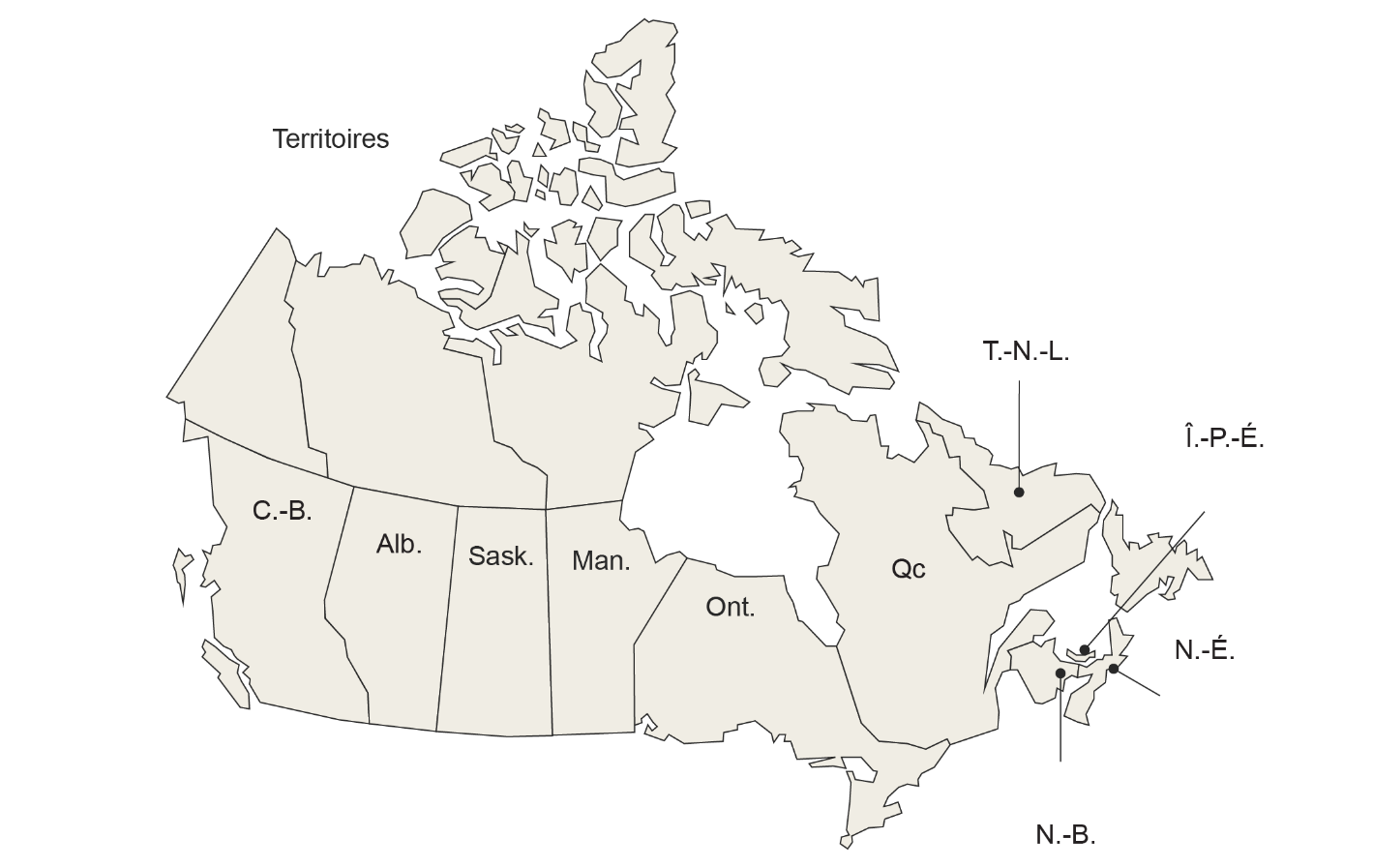 Canada
86 %
96 %
Moyenne 
du FCMW
61 %
93 %
26 %*
90 %
92 %
91 %
88 %
84 %
89 %
86 %
61 %
Remarques
* Le coefficient de variation (CV) se situe entre 16,6 % et 33,3 %; utiliser avec prudence.
La moyenne du FCMW correspond au total des résultats des 11 pays divisé par le nombre de pays. La moyenne canadienne représente l’expérience moyenne des Canadiens (plutôt que la moyenne des résultats provinciaux et territoriaux).
Supérieurs à lamoyenne
Identiques à la moyenne
Inférieurs à lamoyenne
© 2020 Institut canadien d’information sur la santé
Résultats non directionnels ou qui n’ont pas été comparés à la moyenne du FCMW à l’aide de tests statistiques (p. ex. résultats des territoires)
[Speaker Notes: Comment citer ce document :
Institut canadien d’information sur la santé. Résultats du Canada : Enquête internationale de 2019 du Fonds du Commonwealth sur les politiques de santé auprès des médecins de soins primaires. Ottawa, ON : ICIS; 2020.]
Accès électronique aux systèmes d’information régionaux, provinciaux ou territoriaux
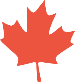 Pourcentage des médecins de soins primaires qui ont accès à un système d’information régional (p. ex. d’hôpital ou de réseau hospitalier), provincial ou territorial où ils peuvent trouver de l’information qui provient de l’extérieur de leur cabinet
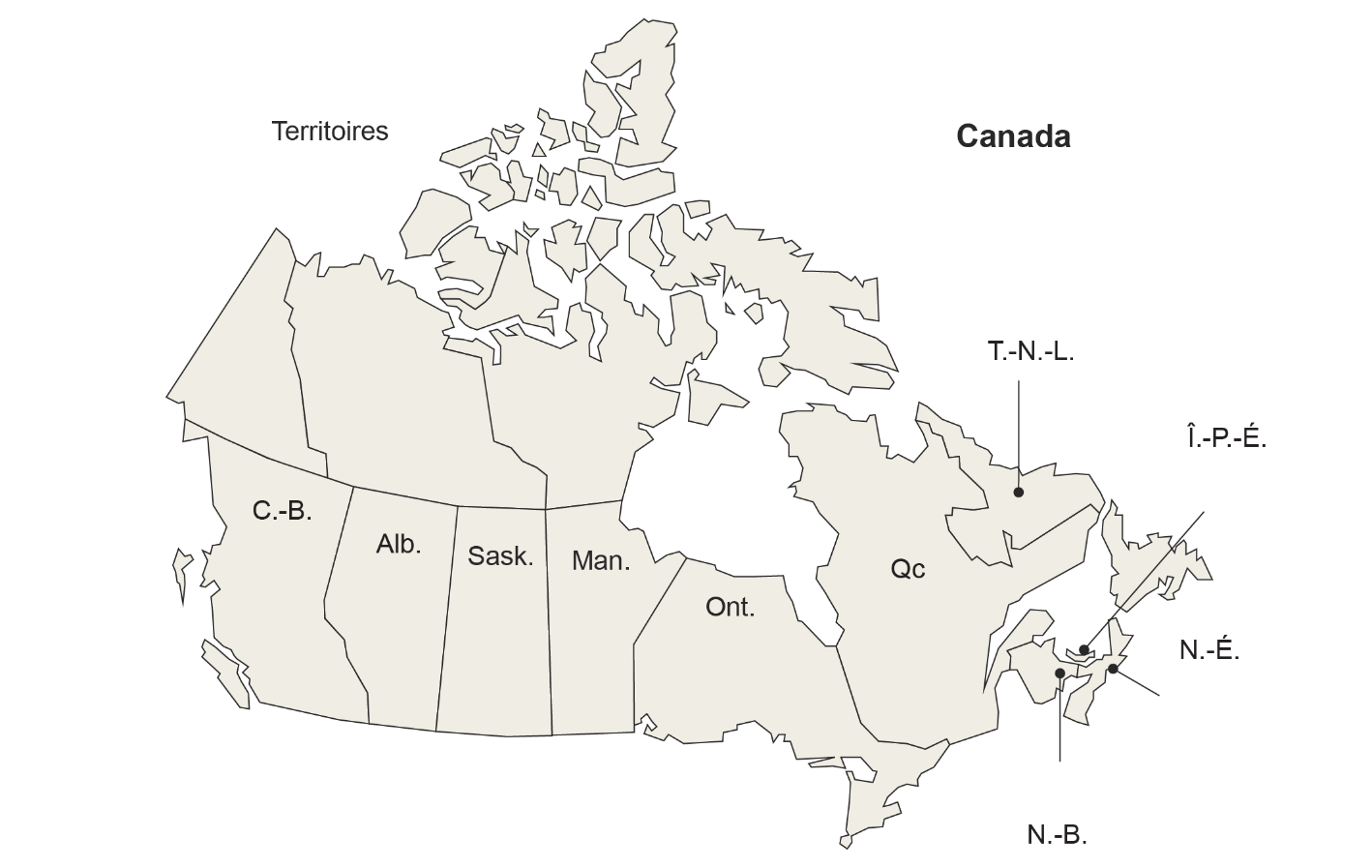 73 %
80 %
93 %
91 %
57 %
95 %
92 %
80 %
76 %
64 %
57 %
94 %
Remarque
La moyenne canadienne représente l’expérience moyenne des Canadiens (plutôt que la moyenne des résultats provinciaux et territoriaux).
© 2020 Institut canadien d’information sur la santé
Résultats non directionnels ou qui n’ont pas été comparés à la moyenne du FCMW à l’aide de tests statistiques (p. ex. résultats des territoires)
[Speaker Notes: Comment citer ce document :
Institut canadien d’information sur la santé. Résultats du Canada : Enquête internationale de 2019 du Fonds du Commonwealth sur les politiques de santé auprès des médecins de soins primaires. Ottawa, ON : ICIS; 2020.]
Moins de la moitié des médecins de soins primaires canadiens utilisent couramment les DME pour éclairer leurs décisions sur la qualité des soins
Pourcentage des cabinets de soins primaires qui effectuent systématiquement les tâches suivantes à l’aide d’un système informatisé (p. ex. le DME) :
Envoi de rappels aux patients à qui des soins préventifs ou de suivi doivent être dispensés (p. ex. vaccin contre la grippe ou HbA1c pour les diabétiques)
Réception de rappels pour les interventions ou examens de dépistage fondés sur les guides de pratique
Suivi de tous les examens de laboratoire commandés jusqu’à l’obtention des résultats par les cliniciens
Réception d’alertes ou de messages leur indiquant de divulguer les résultats d’examens aux patients
2019
Supérieurs à lamoyenne
Identiques à la moyenne
Inférieurs à lamoyenne
© 2020 Institut canadien d’information sur la santé
[Speaker Notes: Comment citer ce document :
Institut canadien d’information sur la santé. Résultats du Canada : Enquête internationale de 2019 du Fonds du Commonwealth sur les politiques de santé auprès des médecins de soins primaires. Ottawa, ON : ICIS; 2020.]
Aperçus provinciaux et territoriaux : fonctionnalités relatives à la qualité des soins
Pourcentage des cabinets de soins primaires qui effectuent systématiquement les tâches suivantes à l’aide d’un système informatisé (p. ex. le DME) :
Remarques
* Le coefficient de variation (CV) se situe entre 16,6 % et 33,3 %; utiliser avec prudence.
— Les données ont été supprimées en raison d’une variabilité extrême dans l’échantillon (CV > 33,3 %).
La moyenne du FCMW correspond au total des résultats des 11 pays divisé par le nombre de pays. La moyenne canadienne représente l’expérience moyenne des Canadiens (plutôt que la moyenne des résultats provinciaux et territoriaux).
Supérieurs à lamoyenne
Identiques à la moyenne
Inférieurs à lamoyenne
© 2020 Institut canadien d’information sur la santé
Résultats non directionnels ou qui n’ont pas été comparés à la moyenne du FCMW à l’aide de tests statistiques (p. ex. résultats des territoires)
[Speaker Notes: Comment citer ce document :
Institut canadien d’information sur la santé. Résultats du Canada : Enquête internationale de 2019 du Fonds du Commonwealth sur les politiques de santé auprès des médecins de soins primaires. Ottawa, ON : ICIS; 2020.]
Moins de médecins de soins primaires canadiens que la moyenne du FCMW peuvent communiquer par voie électronique avec leurs patients
Pourcentage des médecins de soins primaires dont le cabinet offre aux patients les options suivantes :
Consulter les résultats de tests en ligne†
Consulter le sommaire des visites des patients en ligne
Demander des renouvellements d’ordonnance en ligne††
Remarques
† La formulation de la question de 2015 (« Consulter des résultats de tests sur un site Web sécurisé ») a été légèrement modifiée. 
‡ n.d. : La moyenne du FCMW n’est pas disponible, car la question n’a été posée qu’au Canada en 2015. 
§ n.d. : Les données ne sont pas disponibles, car cette question a été ajoutée en 2019.
†† La formulation de la question de 2015 (« Demander des renouvellements d’ordonnance en ligne ») a été légèrement modifiée.
En 2016, 6 % des Canadiens ont consulté des renseignements sur leur santé en ligne ou les ont téléchargés (p. ex. des résultats de tests ou d’analyses de laboratoire)1.
En 2017, 2 % des médecins de famille canadiens ont déclaré que les patients de leur cabinet pouvaient ajouter du texte ou des documents à leur dossier électronique2.
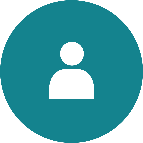 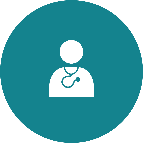 2019
Supérieurs à lamoyenne
Identiques à la moyenne
Inférieurs à lamoyenne
© 2020 Institut canadien d’information sur la santé
[Speaker Notes: Sources
Institut canadien d’information sur la santé. Résultats du Canada : Enquête internationale de 2016 du Fonds du Commonwealth sur les politiques de santé réalisée auprès d’adultes de 11 pays. 2017. https://www.cihi.ca/fr/lenquete-2016-du-fonds-du-commonwealth.
Association médicale canadienne. Enquête de l’AMC auprès de l’effectif médical, 2017. 2017. https://surveys.cma.ca/fr/viewer?file=%2fdocuments%2fSurveyPDF%2fCMA_Survey_Workforce2017_Q24_ElectronicToolsPatients-f.pdf#phrase=false.

Comment citer ce document :
Institut canadien d’information sur la santé. Résultats du Canada : Enquête internationale de 2019 du Fonds du Commonwealth sur les politiques de santé auprès des médecins de soins primaires. Ottawa, ON : ICIS; 2020.]
Aperçus provinciaux et territoriaux : options de communication électronique pour les patients
Pourcentage des médecins de soins primaires dont le cabinet offre aux patients les options suivantes :
Remarques
* Le coefficient de variation (CV) se situe entre 16,6 % et 33,3 %; utiliser avec prudence.
— Les données ont été supprimées en raison d’une variabilité extrême dans l’échantillon (CV > 33,3 %).
La moyenne du FCMW correspond au total des résultats des 11 pays divisé par le nombre de pays. La moyenne canadienne représente l’expérience moyenne des Canadiens (plutôt que la moyenne des résultats provinciaux et territoriaux).
Supérieurs à lamoyenne
Identiques à la moyenne
Inférieurs à lamoyenne
© 2020 Institut canadien d’information sur la santé
Résultats non directionnels ou qui n’ont pas été comparés à la moyenne du FCMW à l’aide de tests statistiques (p. ex. résultats des territoires)
[Speaker Notes: Comment citer ce document :
Institut canadien d’information sur la santé. Résultats du Canada : Enquête internationale de 2019 du Fonds du Commonwealth sur les politiques de santé auprès des médecins de soins primaires. Ottawa, ON : ICIS; 2020.]
Moins de médecins de soins primaires canadiens que la moyenne du FCMW peuvent communiquer par voie électronique avec d’autres cabinets
Pourcentage des médecins de soins primaires qui peuvent échanger par voie électronique les renseignements suivants avec des médecins de l’extérieur de leur cabinet
Résumés cliniques des patients
Résultats des tests diagnostiques et de laboratoire
Liste de tous les médicaments pris par un patient particulier
Remarque
n.d. : Les données ne sont pas disponibles, car cette question a été ajoutée en 2019.
2019
Supérieurs à lamoyenne
Identiques à la moyenne
Inférieurs à lamoyenne
© 2020 Institut canadien d’information sur la santé
[Speaker Notes: Comment citer ce document :
Institut canadien d’information sur la santé. Résultats du Canada : Enquête internationale de 2019 du Fonds du Commonwealth sur les politiques de santé auprès des médecins de soins primaires. Ottawa, ON : ICIS; 2020.]
Aperçus provinciaux et territoriaux : communication électronique avec d’autres cabinets
Pourcentage des médecins de soins primaires qui peuvent échanger par voie électronique les renseignements suivants avec des médecins de l’extérieur de leur cabinet
Remarques
* Le coefficient de variation (CV) se situe entre 16,6 % et 33,3 %; utiliser avec prudence.
— Les données ont été supprimées en raison d’une variabilité extrême dans l’échantillon (CV > 33,3 %).
La moyenne du FCMW correspond au total des résultats des 11 pays divisé par le nombre de pays. La moyenne canadienne représente l’expérience moyenne des Canadiens (plutôt que la moyenne des résultats provinciaux et territoriaux).
Supérieurs à lamoyenne
Identiques à la moyenne
Inférieurs à lamoyenne
© 2020 Institut canadien d’information sur la santé
Résultats non directionnels ou qui n’ont pas été comparés à la moyenne du FCMW à l’aide de tests statistiques (p. ex. résultats des territoires)
[Speaker Notes: Comment citer ce document :
Institut canadien d’information sur la santé. Résultats du Canada : Enquête internationale de 2019 du Fonds du Commonwealth sur les politiques de santé auprès des médecins de soins primaires. Ottawa, ON : ICIS; 2020.]
Moins de médecins de soins primaires canadiens que la moyenne du FCMW évaluent leur performance en matière de soins aux patients au moins une fois par an
Pourcentage des médecins de soins primaires dont le cabinet reçoit et examine sur une base annuelle ou trimestrielle les données sur les aspects suivants des soins aux patients :
Résultats cliniques (p. ex. pourcentage de diabétiques ou d’asthmatiques dont la maladie est bien contrôlée)
Admissions à l’hôpital ou l’usage de services d’urgence par les patients
Habitudes de prescription (p. ex. médicaments génériques, antibiotiques ou opioïdes)
Sondages sur la satisfaction des patients et leur expérience en matière de soins
Sondages sur les mesures des résultats déclarés par les patients (MRDP)
Supérieurs à lamoyenne
Identiques à la moyenne
Inférieurs à lamoyenne
© 2020 Institut canadien d’information sur la santé
[Speaker Notes: Comment citer ce document :
Institut canadien d’information sur la santé. Résultats du Canada : Enquête internationale de 2019 du Fonds du Commonwealth sur les politiques de santé auprès des médecins de soins primaires. Ottawa, ON : ICIS; 2020.]
Aperçus provinciaux et territoriaux : examen de la performance
Pourcentage des médecins de soins primaires dont le cabinet reçoit et examine sur une base annuelle ou trimestrielle les données sur les aspects suivants des soins aux patients :
Remarques
* Le coefficient de variation (CV) se situe entre 16,6 % et 33,3 %; utiliser avec prudence.
— Les données ont été supprimées en raison d’une variabilité extrême dans l’échantillon (CV > 33,3 %).
La moyenne du FCMW correspond au total des résultats des 11 pays divisé par le nombre de pays. La moyenne canadienne représente l’expérience moyenne des Canadiens (plutôt que la moyenne des résultats provinciaux et territoriaux).
Supérieurs à lamoyenne
Identiques à la moyenne
Inférieurs à lamoyenne
© 2020 Institut canadien d’information sur la santé
Résultats non directionnels ou qui n’ont pas été comparés à la moyenne du FCMW à l’aide de tests statistiques (p. ex. résultats des territoires)
[Speaker Notes: Comment citer ce document :
Institut canadien d’information sur la santé. Résultats du Canada : Enquête internationale de 2019 du Fonds du Commonwealth sur les politiques de santé auprès des médecins de soins primaires. Ottawa, ON : ICIS; 2020.]
Perception de la performancedu système de santé
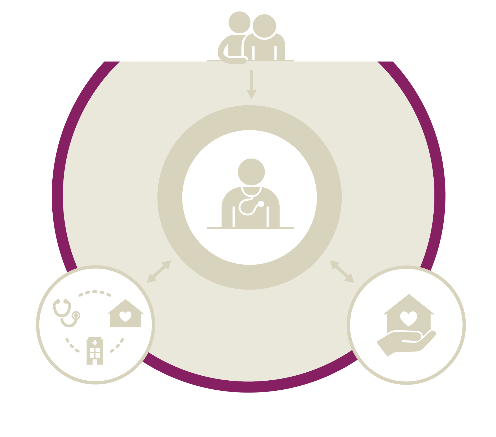 Principaux résultats
22 % des médecins de soins primaires canadiens pensent que la qualité des soins médicaux reçus par leurs patients à l’échelle du système de santé s’est améliorée au cours des 3 dernières années, ce qui est au-dessus de la moyenne du FCMW (19 %).
62 % des médecins de soins primaires canadiens ont évalué la performance générale du système de santé comme très bonne ou bonne, ce qui est inférieur à la moyenne du FCMW (70 %).
65 % des médecins de soins primaires canadiens pensent que mieux intégrer les soins primaires avec les services hospitaliers, les services de santé mentale et les services sociaux en milieu communautaire constitue la priorité pour améliorer la qualité des soins et l’accès des patients.
© 2020 Institut canadien d’information sur la santé
[Speaker Notes: Comment citer ce document :
Institut canadien d’information sur la santé. Résultats du Canada : Enquête internationale de 2019 du Fonds du Commonwealth sur les politiques de santé auprès des médecins de soins primaires. Ottawa, ON : ICIS; 2020.]
Par rapport à la moyenne du FCMW, plus de médecins de soins primaires canadiens pensent que la qualité s’est améliorée, mais moins évaluent favorablement la performance générale du système de santé
Pourcentage des médecins de soins primaires qui pensent que la qualité des soins médicaux que leurs patients reçoivent par l’entremise du système de santé s’est améliorée, s’est détériorée ou est restée semblable à la qualité d’il y a 3 ans
Pourcentage des médecins de soins primaires qui évaluent la performance générale du système de santé comme très bonne ou bonne
Supérieurs à lamoyenne
Identiques à la moyenne
Inférieurs à lamoyenne
© 2020 Institut canadien d’information sur la santé
[Speaker Notes: Comment citer ce document :
Institut canadien d’information sur la santé. Résultats du Canada : Enquête internationale de 2019 du Fonds du Commonwealth sur les politiques de santé auprès des médecins de soins primaires. Ottawa, ON : ICIS; 2020.]
Aperçus provinciaux et territoriaux : perceptions générales
Pourcentage des médecins de soins primaires qui pensent que la qualité des soins médicaux que leurs patients reçoivent par l’entremise du système de santé s’est améliorée ou s’est détériorée depuis 3 ans
Pourcentage des médecins de soins primaires qui évaluent la performance générale du système de santé comme…
Remarques
* Le coefficient de variation (CV) se situe entre 16,6 % et 33,3 %; utiliser avec prudence.
— Les données ont été supprimées en raison d’une variabilité extrême dans l’échantillon (CV > 33,3 %).
La moyenne du FCMW correspond au total des résultats des 11 pays divisé par le nombre de pays. La moyenne canadienne représente l’expérience moyenne des Canadiens (plutôt que la moyenne des résultats provinciaux et territoriaux).
Supérieurs à lamoyenne
Identiques à la moyenne
Inférieurs à lamoyenne
© 2020 Institut canadien d’information sur la santé
Résultats non directionnels ou qui n’ont pas été comparés à la moyenne du FCMW à l’aide de tests statistiques (p. ex. résultats des territoires)
[Speaker Notes: Comment citer ce document :
Institut canadien d’information sur la santé. Résultats du Canada : Enquête internationale de 2019 du Fonds du Commonwealth sur les politiques de santé auprès des médecins de soins primaires. Ottawa, ON : ICIS; 2020.]
Une meilleure intégration des soins dans l’ensemble des systèmes de soins de santé et de services sociaux est définie comme la priorité
Pourcentage des médecins de soins primaires ayant défini les stratégies suivantes comme des priorités pour améliorer la qualité des soins et l’accès des patients
Meilleure intégration des soins de première ligne aux services hospitaliers, services de santé mentale et services sociaux communautaires
Diminution du temps d’attente pour les opérations chirurgicales non urgentes et visites de spécialistes
Augmentation du financement de la prévention et de la santé publique
Amélioration du financement et de l’accès aux programmes de soins sociaux (p. ex. logement, alimentation, soutien à l’emploi)
Diminution du prix des médicaments sous ordonnance
Diminution du partage des coûts, du coût des franchises et du co-paiement assumés par les patients
© 2020 Institut canadien d’information sur la santé
Résultats non directionnels ou qui n’ont pas été comparés à la moyenne du FCMW à l’aide de tests statistiques (p. ex. résultats des territoires)
[Speaker Notes: Comment citer ce document :
Institut canadien d’information sur la santé. Résultats du Canada : Enquête internationale de 2019 du Fonds du Commonwealth sur les politiques de santé auprès des médecins de soins primaires. Ottawa, ON : ICIS; 2020.]
Aperçus provinciaux et territoriaux : stratégies d’amélioration
Pourcentage des médecins de soins primaires ayant défini les stratégies suivantes comme des priorités pour améliorer la qualité des soins et l’accès des patients
Remarques
* Le coefficient de variation (CV) se situe entre 16,6 % et 33,3 %; utiliser avec prudence.
— Les données ont été supprimées en raison d’une variabilité extrême dans l’échantillon (CV > 33,3 %).
La moyenne du FCMW correspond au total des résultats des 11 pays divisé par le nombre de pays. La moyenne canadienne représente l’expérience moyenne des Canadiens (plutôt que la moyenne des résultats provinciaux et territoriaux).
© 2020 Institut canadien d’information sur la santé
Résultats non directionnels ou qui n’ont pas été comparés à la moyenne du FCMW à l’aide de tests statistiques (p. ex. résultats des territoires)
[Speaker Notes: Comment citer ce document :
Institut canadien d’information sur la santé. Résultats du Canada : Enquête internationale de 2019 du Fonds du Commonwealth sur les politiques de santé auprès des médecins de soins primaires. Ottawa, ON : ICIS; 2020.]
Selon les médecins, les demandes des patients constituent le principal obstacle à la réduction des soins de faible valeur ou non économiques au Canada
Certains pays se penchent de plus en plus sur le problème des soins de faible valeur ou non économiques. Pourcentage des médecins de soins primaires qui ont défini les points suivants comme des limites majeures à la réduction de ces soins
Patients faisant eux-mêmes la demande de tests ou de traitements inutiles
Manque de temps pour prendre des décisions de concert avec les patients
Environnement où les fautes médicalesont fréquemment lieu
Pénurie d’outils ou d’aides à la prise de décisions permettant de déterminer si un patient bénéficiera ou non d’un service donné
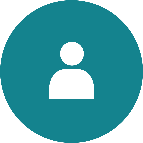 Bon nombre de Canadiens sont conscients que certains tests ou traitements médicaux sont parfois non nécessaires, mais ont besoin de plus de soutien ou d’outils pour prendre de meilleures décisions1.
© 2020 Institut canadien d’information sur la santé
Résultats non directionnels ou qui n’ont pas été comparés à la moyenne du FCMW à l’aide de tests statistiques (p. ex. résultats des territoires)
[Speaker Notes: Source
Institut canadien d’information sur la santé. Les soins non nécessaires au Canada. 2017. https://www.cihi.ca/sites/default/files/document/choosing-wisely-baseline-report-fr-web.pdf.

Comment citer ce document :
Institut canadien d’information sur la santé. Résultats du Canada : Enquête internationale de 2019 du Fonds du Commonwealth sur les politiques de santé auprès des médecins de soins primaires. Ottawa, ON : ICIS; 2020.]
Aperçus provinciaux et territoriaux : limites à la réduction des soins de faible valeur
Pourcentage des médecins de soins primaires qui ont défini les points suivants comme des limites majeures à la réduction de ces soins
Remarques
* Le coefficient de variation (CV) se situe entre 16,6 % et 33,3 %; utiliser avec prudence.
La moyenne du FCMW correspond au total des résultats des 11 pays divisé par le nombre de pays. La moyenne canadienne représente l’expérience moyenne des Canadiens (plutôt que la moyenne des résultats provinciaux et territoriaux).
© 2020 Institut canadien d’information sur la santé
Résultats non directionnels ou qui n’ont pas été comparés à la moyenne du FCMW à l’aide de tests statistiques (p. ex. résultats des territoires)
[Speaker Notes: Comment citer ce document :
Institut canadien d’information sur la santé. Résultats du Canada : Enquête internationale de 2019 du Fonds du Commonwealth sur les politiques de santé auprès des médecins de soins primaires. Ottawa, ON : ICIS; 2020.]
Notes méthodologiques
L’Enquête internationale de 2019 du Fonds du Commonwealth sur les politiques de santé a été réalisée auprès de médecins de soins primaires dans 11 pays : l’Australie, le Canada, la France, l’Allemagne, les Pays-Bas, la Nouvelle-Zélande, la Norvège, la Suède, la Suisse, le Royaume-Uni et les États-Unis. 
Des notes méthodologiques détaillées, y compris une liste complète des taux de réponse dans tous les pays sondés, sont disponibles en ligne. 
Au Canada, la firme Social Science Research Solutions (SSRS) a distribué le questionnaire par la poste et en ligne entre le 29 janvier et le 3 juin 2019 dans les provinces (sauf à l’Î.-P.-É.). Elle a également effectué des recensements à l’Î.-P.-É. et dans les territoires entre le 27 février et le 30 juillet 2019. L’échantillon de base financé par le FCMW a été élargi grâce au financement d’organisations provinciales au Québec et en Ontario et au financement de l’ICIS dans le reste des provinces et dans les territoires. Les médecins de soins primaires ont été sélectionnés au hasard dans les provinces (sauf à l’Î.-P.-É.); tous les médecins de soins primaires de l’Î.-P.-É. et des territoires ont été invités à participer. Afin d’encourager la participation, un chèque incitatif de 25 $ (dans les provinces) ou de 100 $ (dans les territoires) a été remis à chaque médecin de soins primaires sélectionné. Au total, 2 569 répondants ont participé à l’enquête au Canada, soit un taux de réponse global de 39,3 %. 
En raison de la petite taille des échantillons au Yukon, dans les Territoires du Nord-Ouest et au Nunavut, les résultats des territoires ont été agrégés (avec autorisation et soutien).
© 2020 Institut canadien d’information sur la santé
[Speaker Notes: Comment citer ce document :
Institut canadien d’information sur la santé. Résultats du Canada : Enquête internationale de 2019 du Fonds du Commonwealth sur les politiques de santé auprès des médecins de soins primaires. Ottawa, ON : ICIS; 2020.]
Notes méthodologiques (suite)
Pondération des résultats
Les résultats du Canada ont d’abord été pondérés selon l’âge et le sexe (pour l’Ontario, le Québec et le reste du Canada). Les pondérations ont ensuite été ajustées selon la répartition des médecins de soins primaires dans chaque province ou territoire. Les données de référence sur la répartition des médecins ont été tirées du fichier principal de l’Association médicale canadienne pour janvier 2018.
Moyennes et tendances
Aux fins du présent recueil de graphiques, nous avons calculé la moyenne pour le FCMW en additionnant les résultats des 11 pays et en divisant le total par le nombre de pays. La moyenne canadienne représente l’expérience moyenne des Canadiens (plutôt que la moyenne des résultats provinciaux et territoriaux). Sauf indication contraire, les résultats ont été comparés avec les résultats des enquêtes précédentes du FCMW.
Les tendances ne sont fournies qu’à titre informatif et doivent être interprétées avec prudence. Certaines questions ont été modifiées depuis 2015 (p. ex. questions reformulées, choix de réponses supplémentaires, réorganisation de l’ordre des questions, révision de la traduction).
© 2020 Institut canadien d’information sur la santé
[Speaker Notes: Comment citer ce document :
Institut canadien d’information sur la santé. Résultats du Canada : Enquête internationale de 2019 du Fonds du Commonwealth sur les politiques de santé auprès des médecins de soins primaires. Ottawa, ON : ICIS; 2020.]
Notes méthodologiques (suite)
Analyse statistique
Comme dans d’autres publications sur les données du FCMW1, les catégories de non-réponse comme « pas certain », « préfère ne pas répondre » et « sans objet » ont été exclues des analyses statistiques et du rapport. 
L’ICIS a mis au point des méthodes statistiques pour déterminer 
si les résultats canadiens différaient significativement de la moyenne des 11 pays; 
si les résultats provinciaux différaient significativement de la moyenne internationale. 
Dans le calcul des variances et des intervalles de confiance, des méthodes standards ont été utilisées pour les variances des sommes et les différences dans les estimations calculées à partir d’échantillons aléatoires simples indépendants; les effets du plan de sondage fournis par la firme SSRS ont servi à ajuster correctement les variances en fonction des effets du plan et des ajustements de la pondération après l’enquête. Les coefficients de variation ont été calculés en divisant l’erreur type par le nombre estimé.
Les relations entre les différentes variables ont été analysées à l’aide d’un modèle de régression logistique. Une catégorie de réponse principale a été définie pour chaque question, puis les réponses ont été dichotomisées de façon à ce que le code 1 soit attribué à la valeur d’intérêt et le code 0, à toutes les autres valeurs à l’exception des catégories de non-réponse. Une régression logistique a ensuite permis de modéliser la relation entre cette variable binaire et les variables explicatives en fonction d’un ajustement approprié des poids de l’enquête et des variables de stratification à l’aide de la procédure SURVEYLOGISTIC de SAS.
© 2020 Institut canadien d’information sur la santé
[Speaker Notes: Source
Osborn R, Moulds D, Squires M, Doty M, Anderson C. International survey of older adults finds shortcomings in access, coordination, and patient-centered care. Health Affairs. 2014. https://www.ncbi.nlm.nih.gov/pubmed/25410260. 

Comment citer ce document :
Institut canadien d’information sur la santé. Résultats du Canada : Enquête internationale de 2019 du Fonds du Commonwealth sur les politiques de santé auprès des médecins de soins primaires. Ottawa, ON : ICIS; 2020.]
Caractéristiques démographiques des répondants (non pondérées)
Remarque
†	Les médecins locaux et dépanneurs ont été sondés dans les territoires. Seuls les médecins locaux ont été inclus dans les analyses de la catégorie « Terr. », tandis que les médecins locaux et dépanneurs ont été inclus dans les analyses à l’échelle pancanadienne. Par conséquent, la somme du nombre de médecins dans les provinces et les territoires n’égale pas le total canadien.
© 2020 Institut canadien d’information sur la santé
[Speaker Notes: Comment citer ce document :
Institut canadien d’information sur la santé. Résultats du Canada : Enquête internationale de 2019 du Fonds du Commonwealth sur les politiques de santé auprès des médecins de soins primaires. Ottawa, ON : ICIS; 2020.]
Bibliographie
Institut canadien d’information sur la santé. Résultats du Canada : Enquête internationale 2015 du Fonds du Commonwealth sur les politiques de santé auprès des médecins de soins primaires. 2016. https://www.cihi.ca/fr/enquete-de-2015-du-fonds-du-commonwealth.
Institut canadien d’information sur la santé. Résultats du Canada : Enquête internationale de 2016 du Fonds du Commonwealth sur les politiques de santé réalisée auprès d’adultes de 11 pays. 2017. https://www.cihi.ca/fr/lenquete-2016-du-fonds-du-commonwealth.
Institut canadien d’information sur la santé. Résultats du Canada : Enquête internationale de 2017 du Fonds du Commonwealth sur les politiques de santé auprès des adultes âgés. 2018. https://www.cihi.ca/sites/default/files/document/commonwealth-survey-2017-chartbook-fr-rev2-web.pptx.
Institut canadien d’information sur la santé. Les soins non nécessaires au Canada. 2017. https://www.cihi.ca/sites/default/files/document/choosing-wisely-baseline-report-fr-web.pdf.
Association médicale canadienne. L'enquête de l'AMC auprès de l'effectif médical, 2017. 2017. https://surveys.cma.ca/fr.
Association médicale canadienne. Family Medicine Profile. 2018. https://www.cma.ca/sites/default/files/2019-01/family-e.pdf.
Downar J. Resources for educating, training, and mentoring all physicians providing palliative care. Journal of Palliative Medicine. 2018. https://doi.org/10.1089/jpm.2017.0396.
Santé Canada. Quatrième rapport intérimaire sur l'aide médicale à mourir au Canada. 2019. https://www.canada.ca/fr/sante-canada/services/publications/systeme-et-services-sante/aide-medicale-mourir-rapport-interimaire-avril-2019.html.
© 2020 Institut canadien d’information sur la santé
[Speaker Notes: Comment citer ce document :
Institut canadien d’information sur la santé. Résultats du Canada : Enquête internationale de 2019 du Fonds du Commonwealth sur les politiques de santé auprès des médecins de soins primaires. Ottawa, ON : ICIS; 2020.]
Bibliographie (suite)
Osborn R, Moulds D, Squires M, Doty M, Anderson C. International survey of older adults finds shortcomings in access, coordination, and patient-centered care. Health Affairs. 2014. https://www.ncbi.nlm.nih.gov/pubmed/25410260. 
Statistique Canada. Section 7 : Qualité des données. Consulté le 21 octobre 2019. https://www150.statcan.gc.ca/n1/pub/71-543-g/2016001/part-partie7-fra.htm.
Le Collège des médecins de famille du Canada. Normes d’agrément des programmes de résidence en médecine de famille. 2018. https://www.cfpc.ca/uploadedFiles/_Shared_Elements/Documents/20180701_RB_V1.2_FR.pdf.
© 2020 Institut canadien d’information sur la santé
[Speaker Notes: Comment citer ce document :
Institut canadien d’information sur la santé. Résultats du Canada : Enquête internationale de 2019 du Fonds du Commonwealth sur les politiques de santé auprès des médecins de soins primaires. Ottawa, ON : ICIS; 2020.]